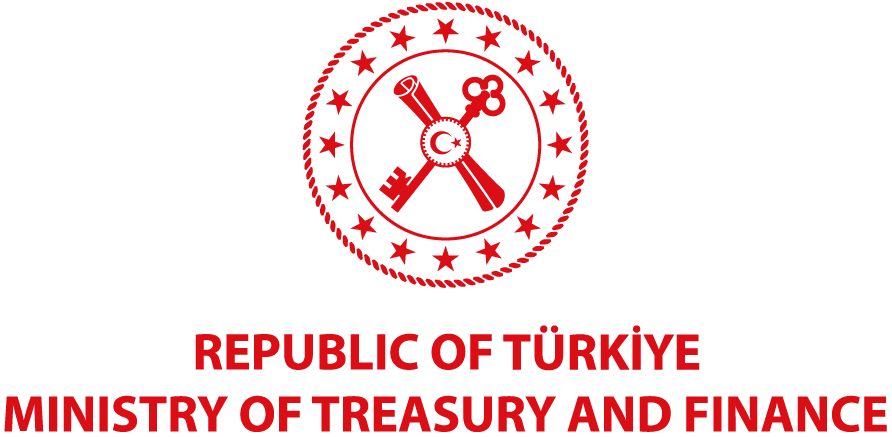 Extended Treasury Single Account System in TÜRKİYE

Barış CAN
Deputy Director General

Yusuf YAVUZ, CFA
Head of Department
November 2023
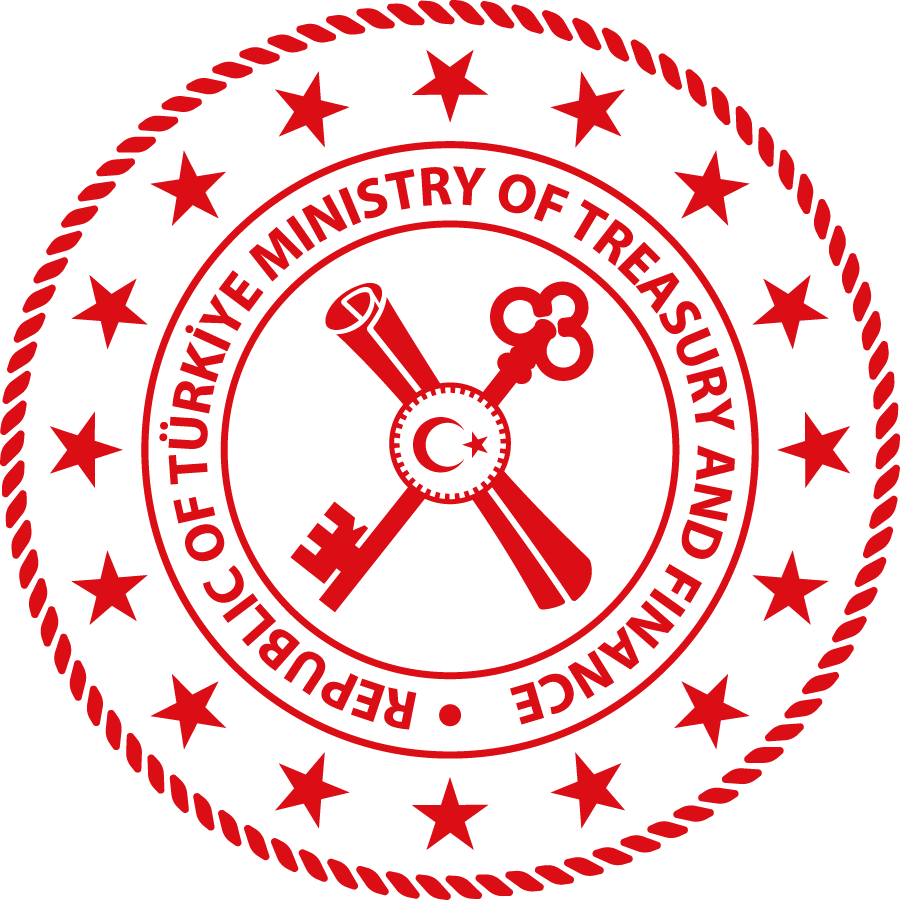 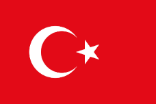 Outline
Treasury Single Account (TSA) System
Structure of the TSA System in Türkiye
Structure of the Extended TSA System in Türkiye
Benefits of the Extended TSA
2
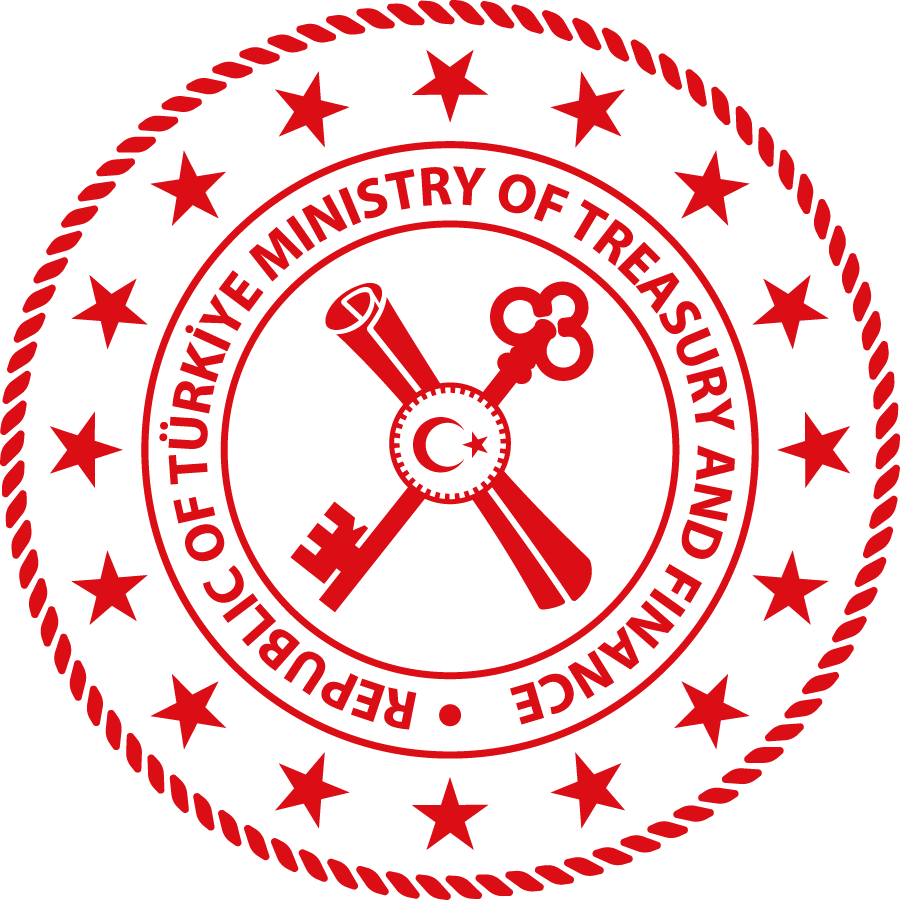 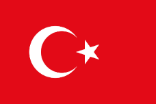 TREASURY SINGLE ACCOUNT (TSA) SYSTEM

Definition of  the TSA
Full-Fledged TSA Features
3
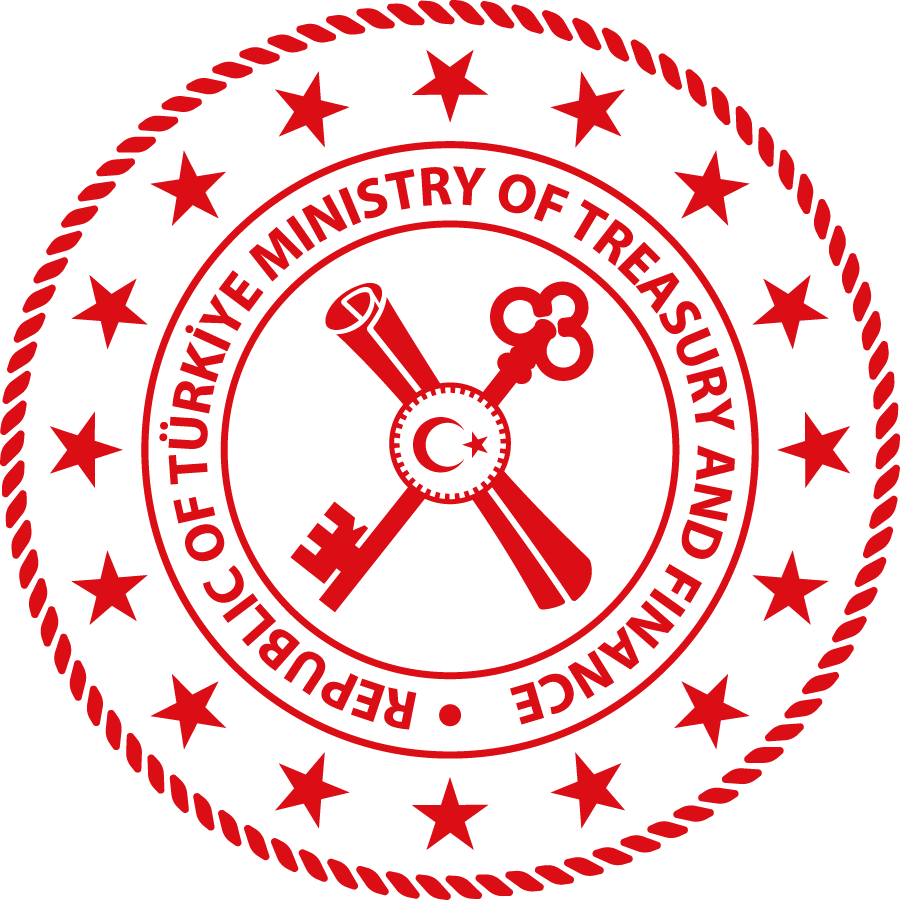 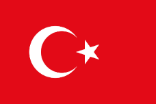 Definition of the TSA
“Based on the principle of unity of cash and the unity of treasury, a TSA is a bank account or a set of linked accounts through which the government transacts all its receipts and payments” (Pattanayak & Fainboim, 2010)

“TSA is a bank account or set of linked bank accounts which all government receipts regardless of which entity collects those receipts are transferred into it and all disbursements are made from it” (Pattanayak & Fainboim, 2010)
4
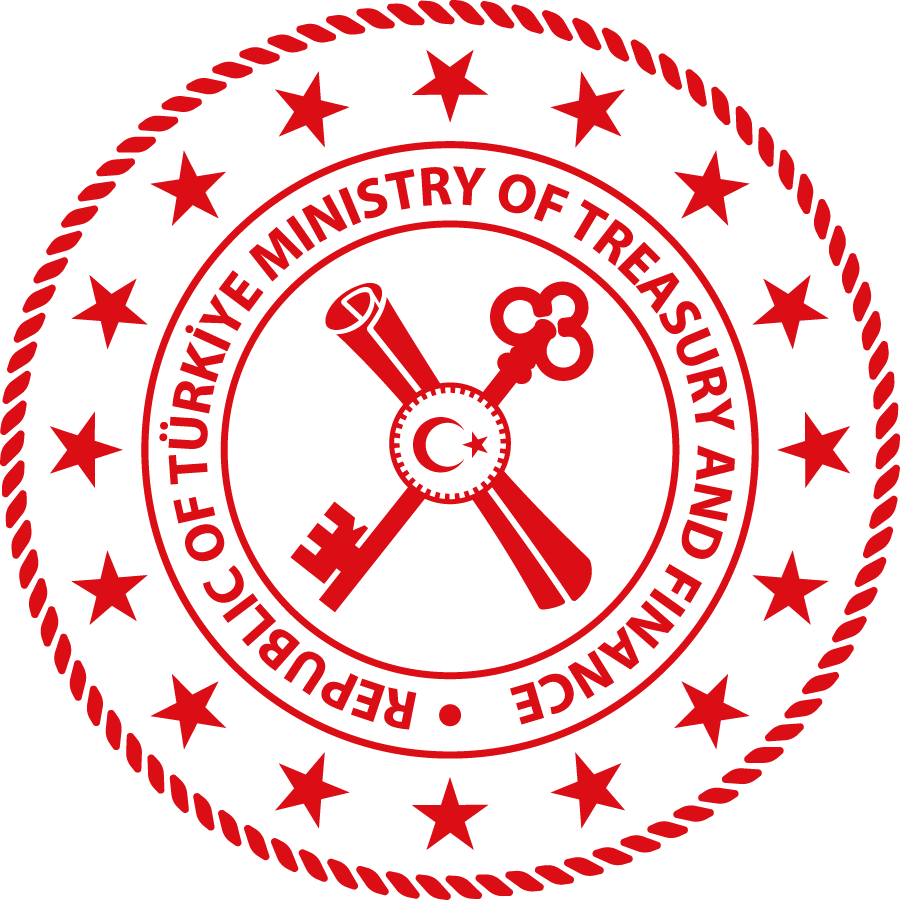 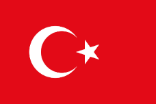 Full-Fledged TSA Features




Source: Can (2019)
5
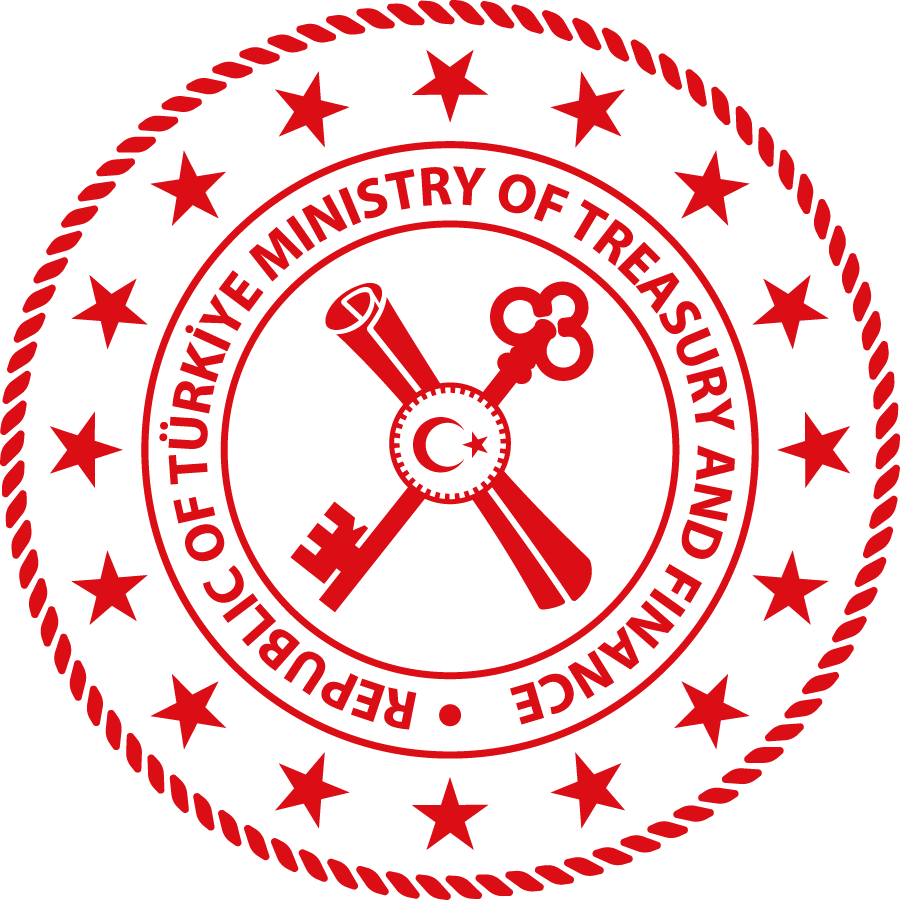 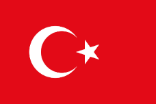 STRUCTURE of the TSA SYSTEM in TÜRKİYE

Historical Development 
Project Plan
Definition of the Extended TSA
6
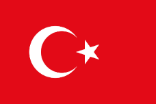 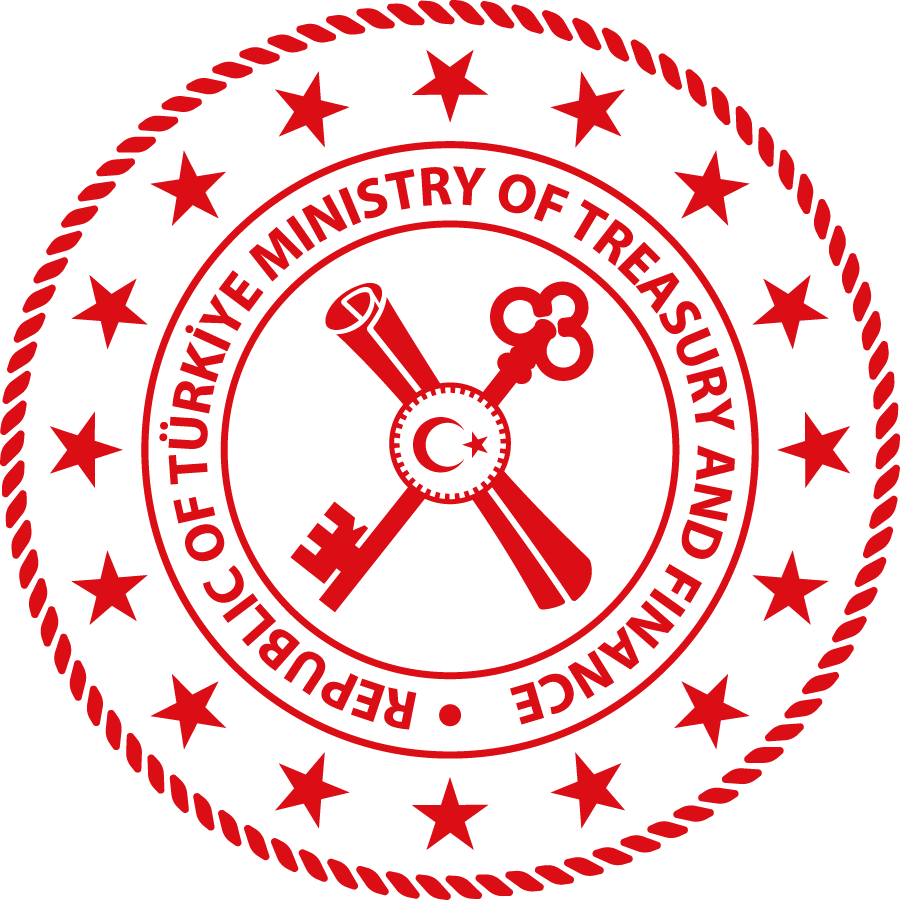 Historical Development of the TSA in Türkiye
7
Source: Can (2020)
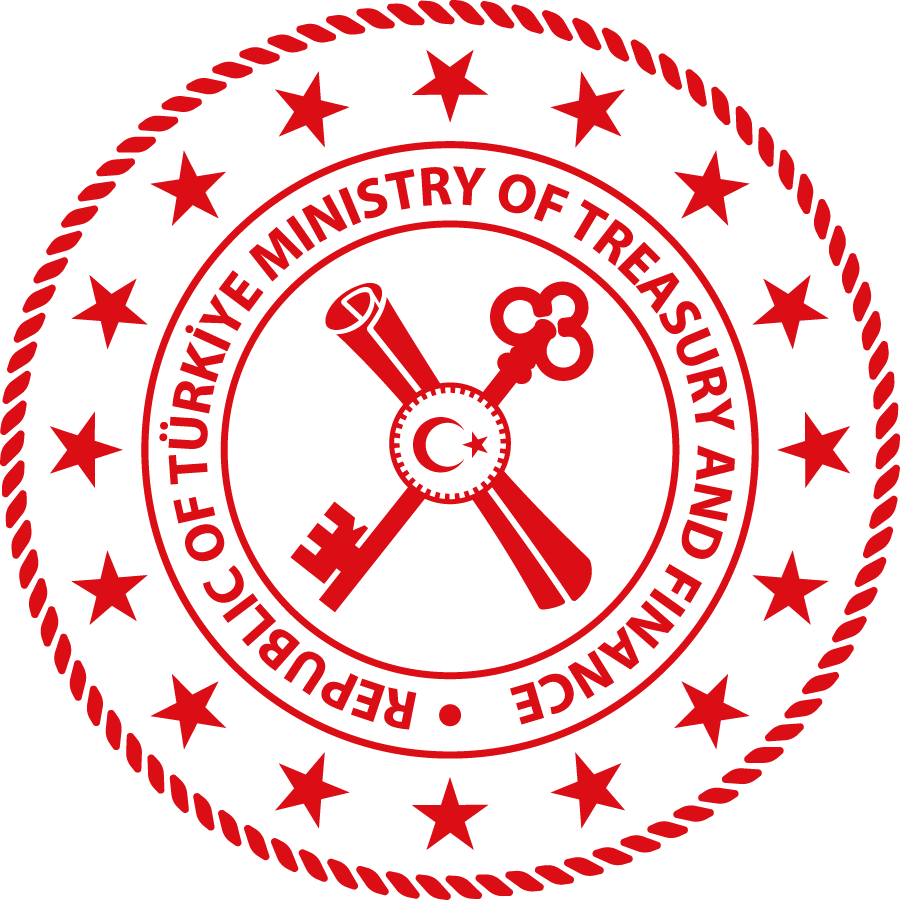 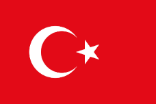 Project Plan for Transition to New Extended TSA
Preparation of the Project Plan and Documents                                     
Determining Project Team      		                        
Design of the System 		                  	                        
Documentation of the Processes          		                        
Presentation of the Final System Design to the Top Management    
Collecting the Inventory of Bank Accounts for the Public Sector       
Project & System Design
Preparation of the Draft Legislation		                        
Presenting the Drafts to the  Stakeholders        	                        
Initiating the Enactment Processes	           	               
Completing the Enactment Processes               	                        
Legislative Background
Daily Requesting & Monthly Forecasting Modules	                         
Accounting Module           		           	                         
Programming Module		                  	                         
IFMIS Integration for Institution’s Accounting Systems                        
CBRT Internet Banking System Integration                                              
IT Infrastructure
Opening New Bank Accounts at CBRT and Ziraat Bank                         
Establishing the Linkages Between the Accounts	               
Banking Infrastructure
Preparing the Regulation for the Pilot Phase	                         
Initiating the Pilot Phase	                   		                        
Pilot Phase
8
Source: Can (2020)
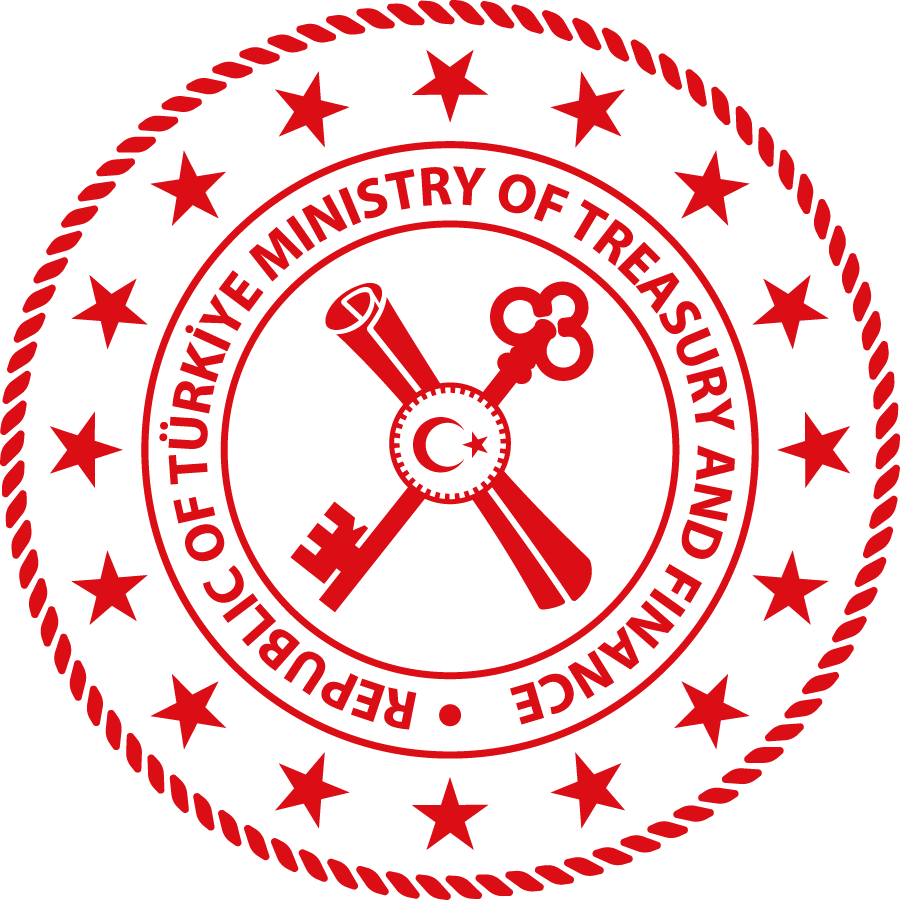 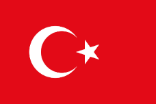 Definition of the Extended TSA
According to Law no. 4749 Regulating Public Finance and Debt Management, Extended TSA is defined as follows:

“Extended TSA refers to the account managed by the Treasury in which the financial resources of public administrations, excluding the Unemployment Insurance Fund, are collected to be held as receivable from the Treasury without being associated with the revenue and expenditure accounts of the budget.”
9
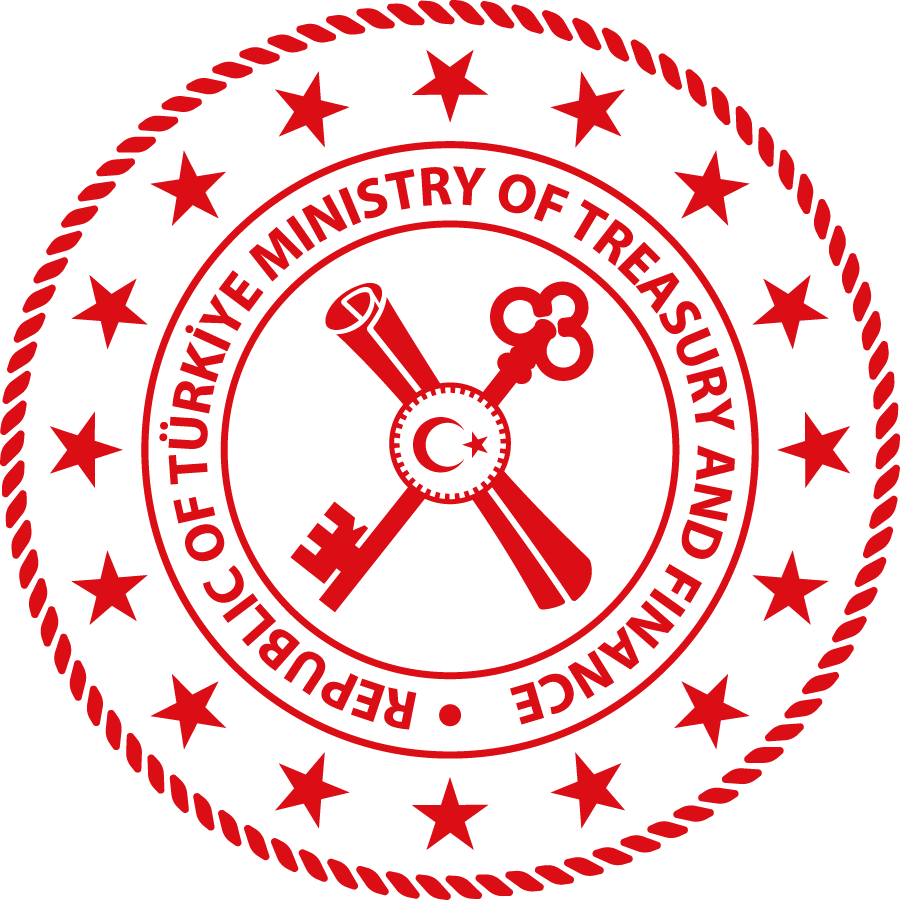 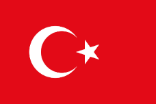 STRUCTURE of the EXTENDED TSA in TÜRKİYE
Coverage
Transition to the Extended TSA
Progress of Extended TSA
Banking Architecture
Accounting Structure
Process Steps in New TSA System
10
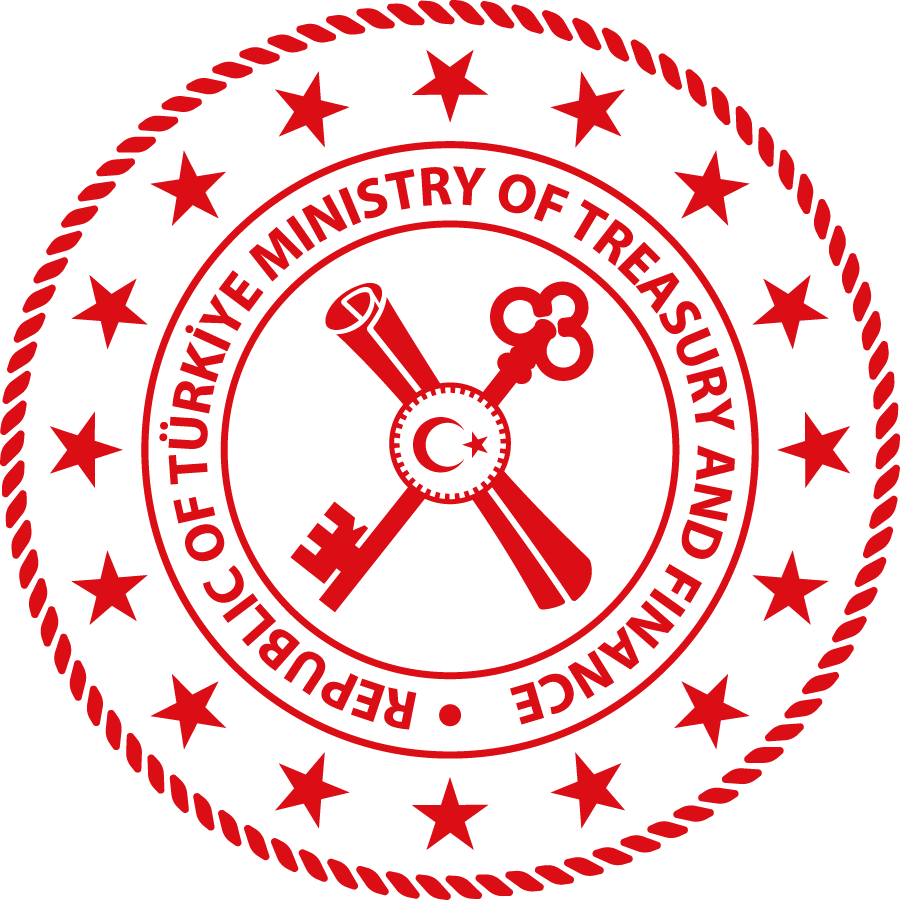 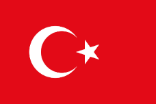 The Coverage of Extended New TSA



≌ 70% of the Public Sector Balance



Source: Can (2018)
11
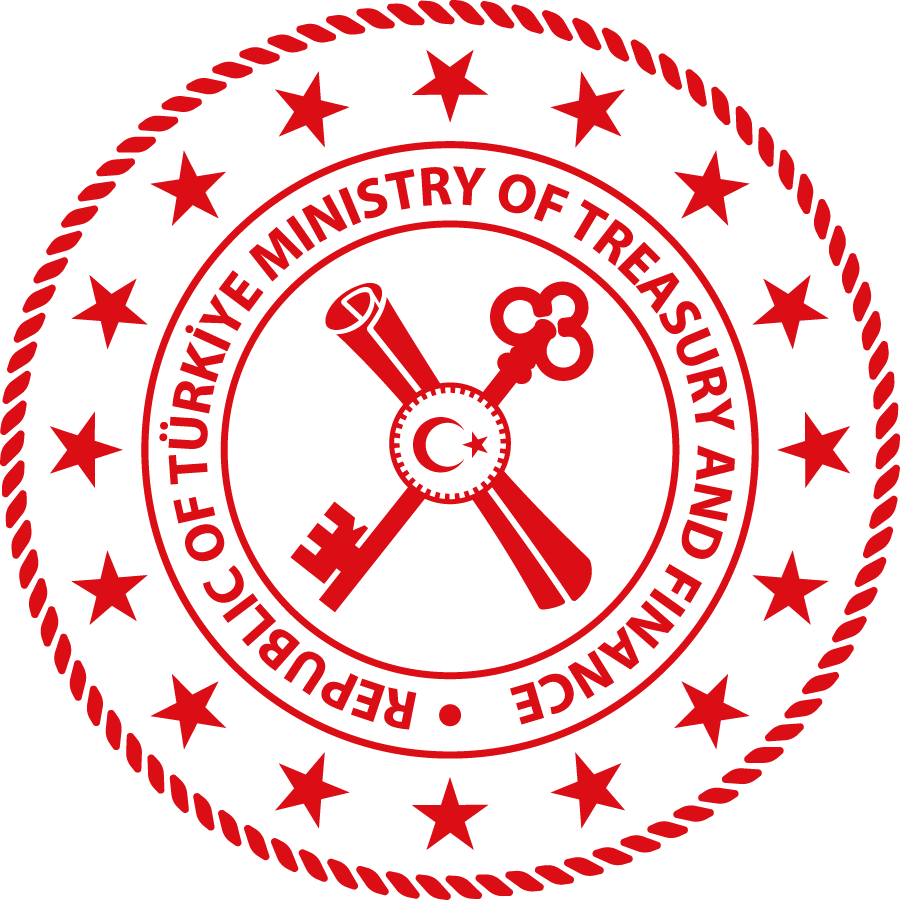 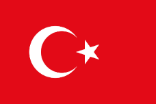 Transition to Extended TSA
Extending the Coverage
A gradual expansionary process planned and implemented
Most of the public institutions are covered by the Extended TSA
2023
2020
2021
2019
2018
Extrabudgetary Funds (Part III)
Regulatory and Supervisory Agencies (Part II)
Universities (Part II)
Other Public dministrations (Part I)
Special Budget Institutions (Part II)
Special Accounts
Development Agencies
Universities (Part I)
An Extrabudgetary Fund (Pilot)
Special Budget Institutions (Part I)
Regulatory and Supervisory Agencies (Part I)
Extrabudgetary Funds (Part II)
Social Security Institution
Other Public Administrations (Part II)
12
Source: Can (2019)
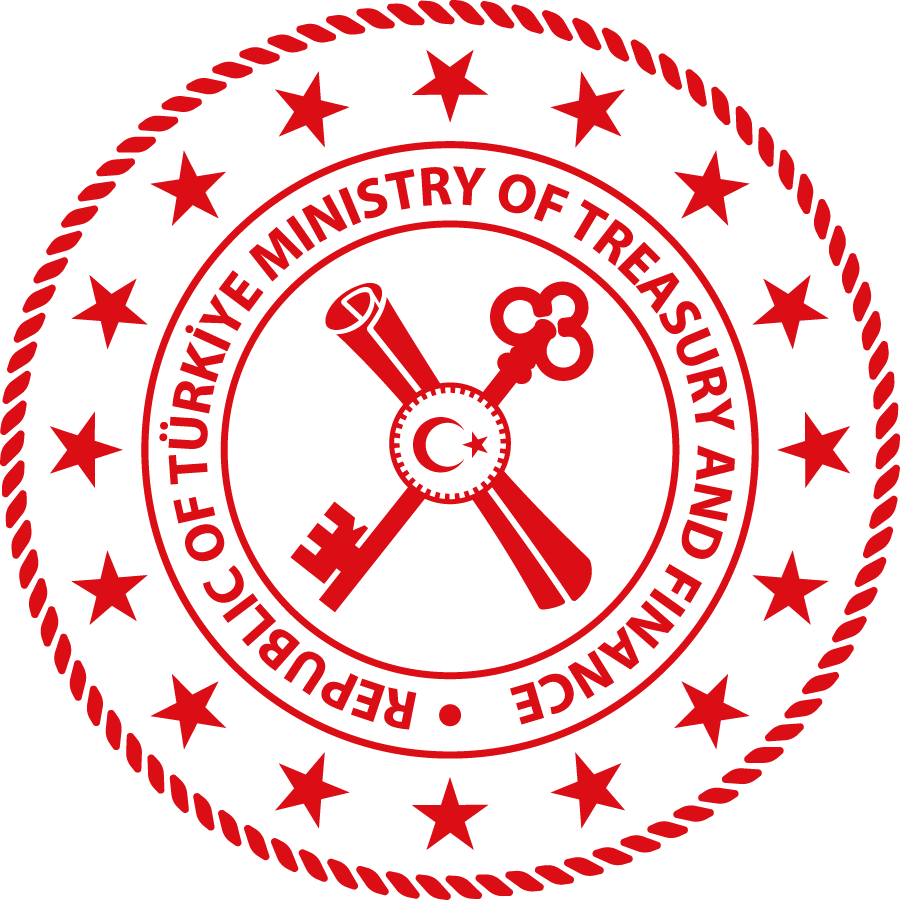 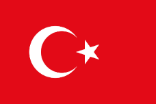 Progress of TSA System in Türkiye
13
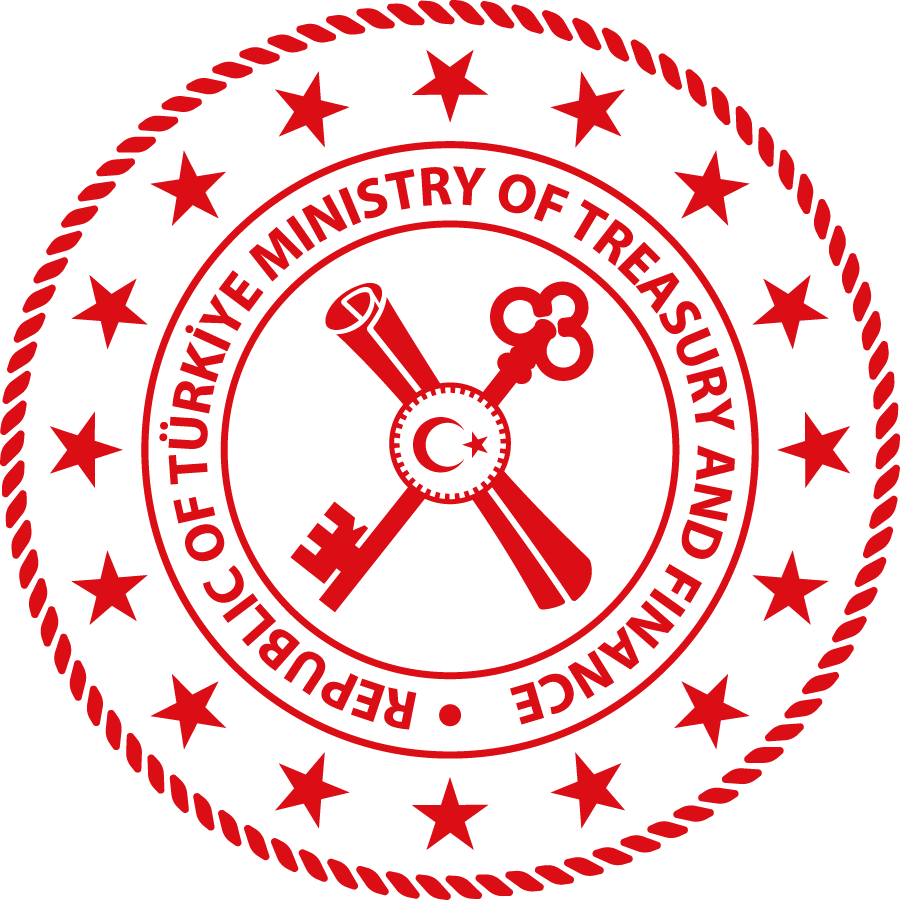 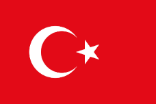 Extended TSA Institutional Balance Distribution*
14
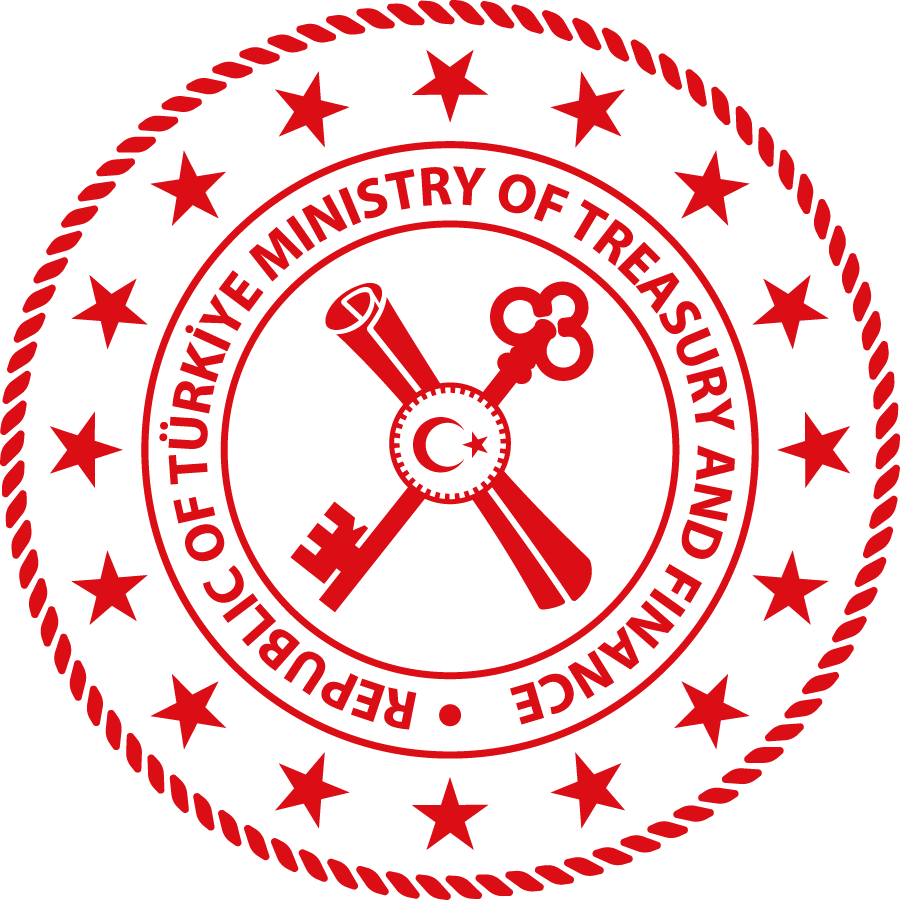 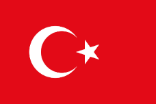 Extended TSA System Bank Accounts
Time Deposit Account (State-Owned Banks)
TSA
New TSA
Time Deposit Account (State-Owned Banks)
TSA 
Payment Account
New TSA Collection Special Account
TSA Collection Account
New TSA Payment Account
New TSA Collection Account
New TSA Payment Special Account
Owner
Treasury
Account
CBRT
Institutions
Owner
Institution (A) Collection Account
Institution (A)  Collection Specific Account
Institution (A) Payment Specific Account
Institution (A) Payment Account
Accounting Units
Accounting Units
Tax 
Offices
ZiraatBank 
& CBRT
Bank
15
Source: Can (2019)
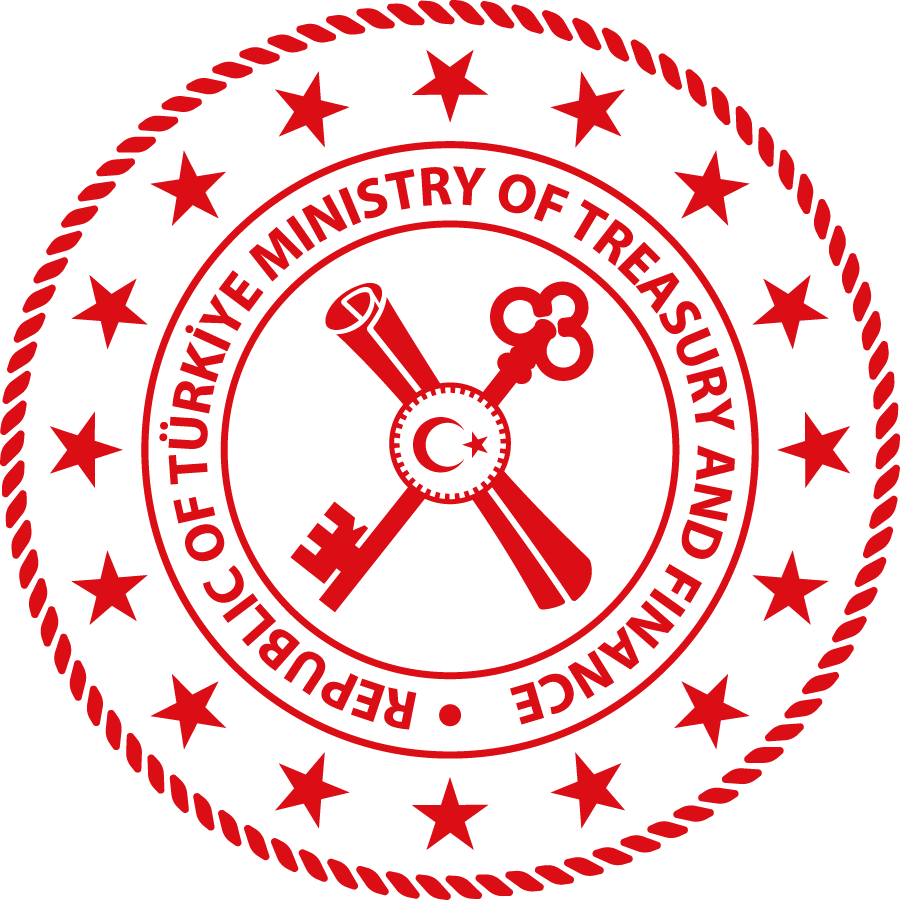 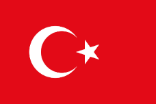 Integration with the Accounting System
All payments, collections, reciprocal receivables and payables recorded in the accounting system.
Reciprocal receivables and payables are ceiling for payments so it act as a control parameter for the system.
16
Source: Can (2020)
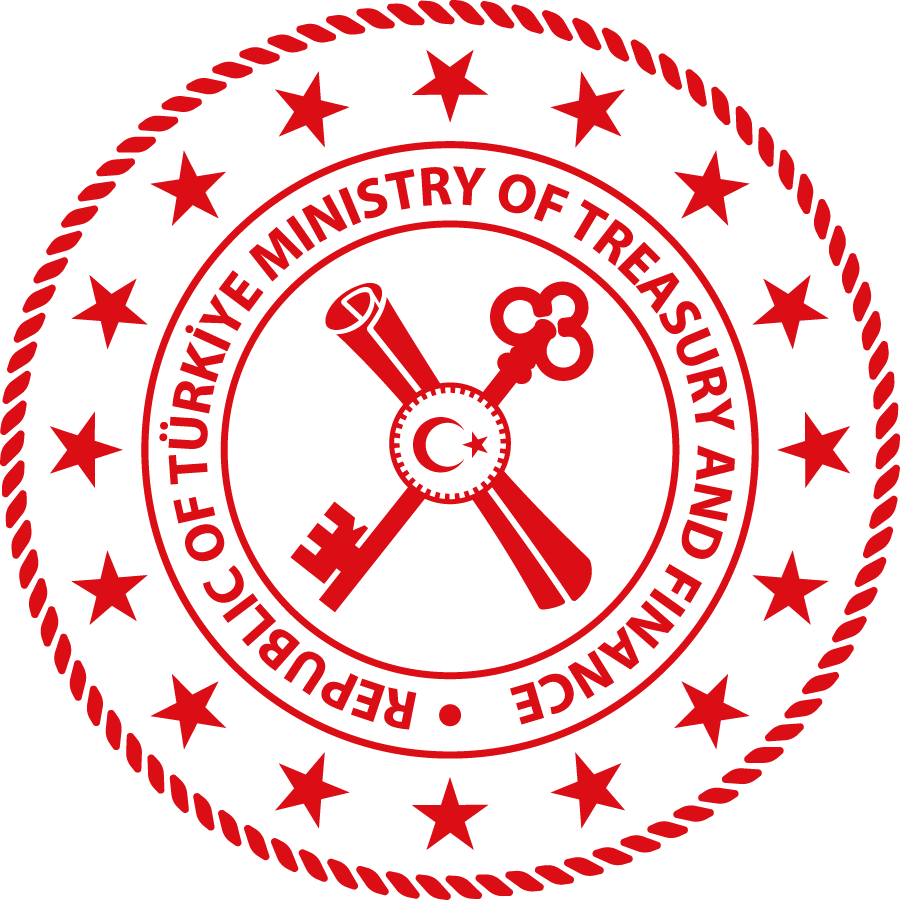 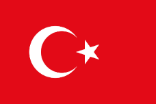 The Process Steps of New TSA System - I
Institutions enter monthly cash inflow and collection forecasts for two following months on a daily basis.
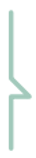 Monthly cash programming can be done on a daily basis with programming module.
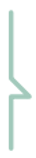 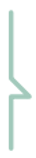 Accounting records transfer to New Government Accounting Information System via web services. 
Debt and receipt recording done via HMBS due to sweeping
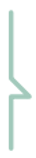 Daily cash requests are collected via Treasury Single Account Information System. To determine ceiling for the payments gathering budget/cash reserve data are not needed due to sweeping. Payment orders are created via Treasury Information System.
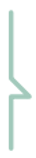 Daily cash requests are required by institutions till 10:30 and late entry is not allowed.
17
Source: Can (2017)
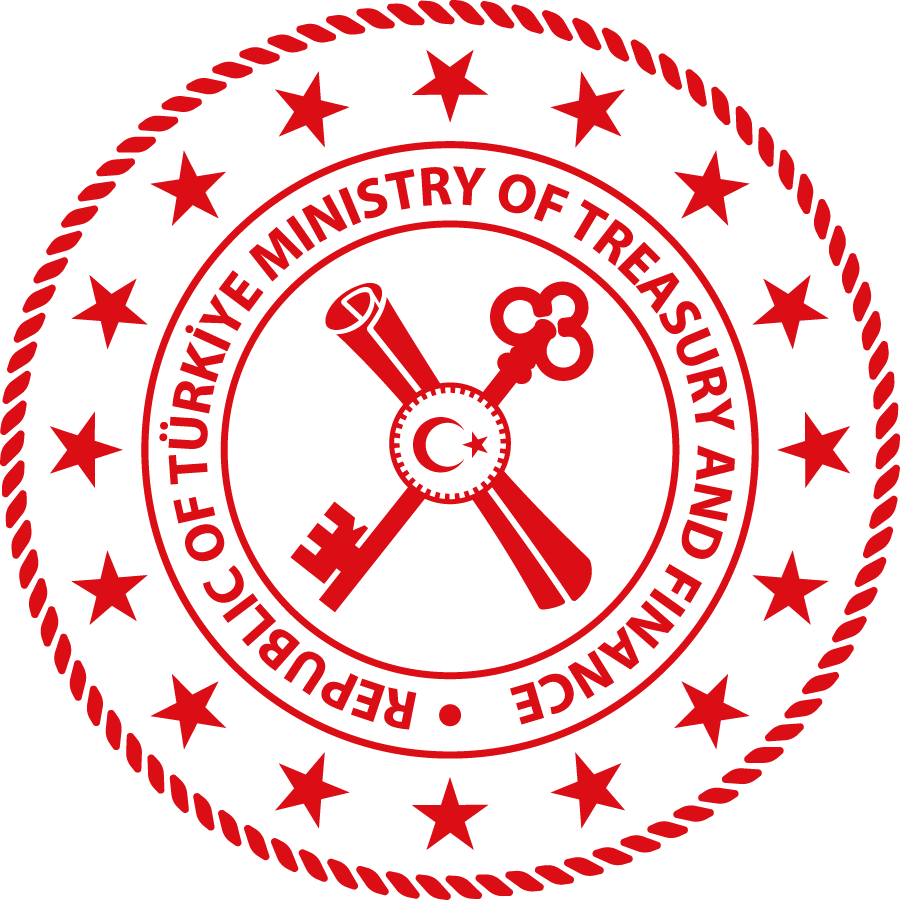 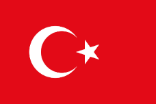 The Process Steps of New TSA System - II
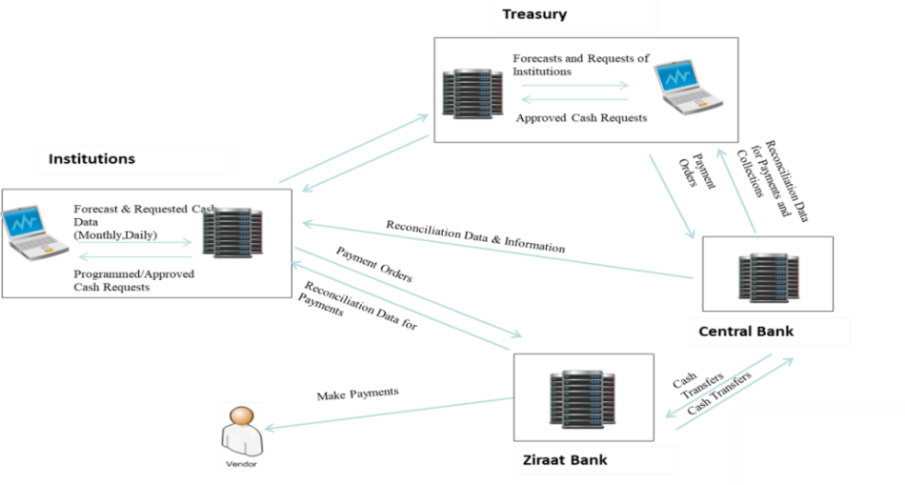 18
Source: Can (2020)
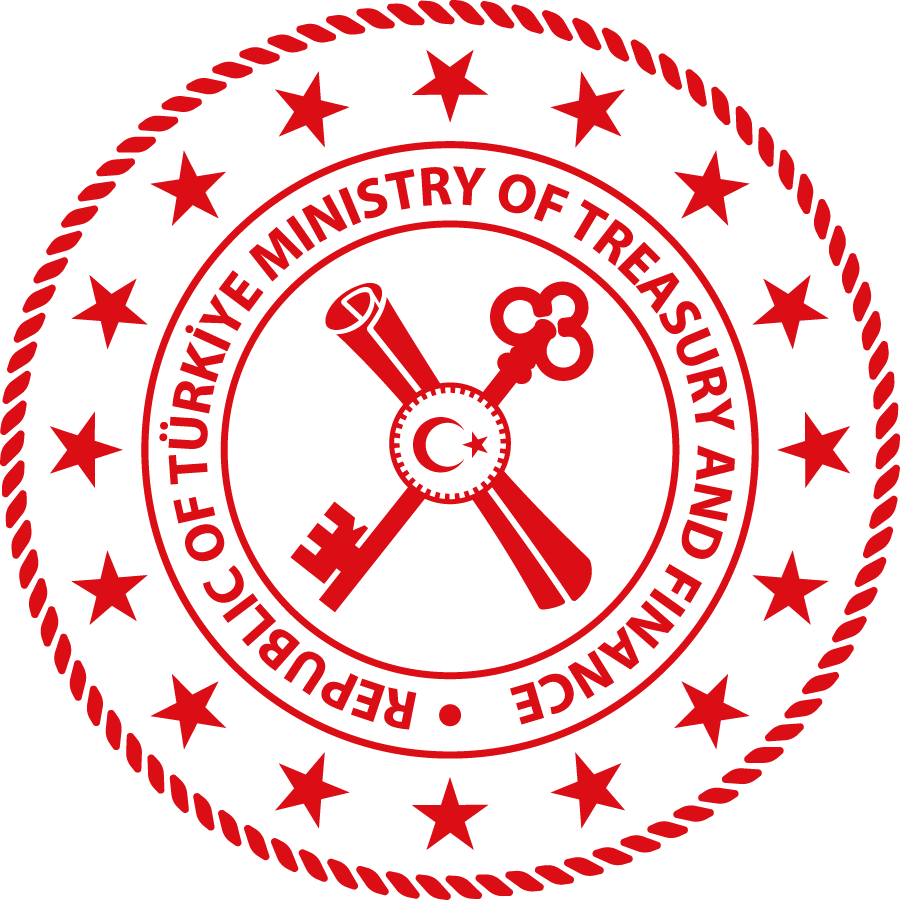 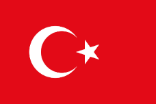 BENEFITS of the EXTENDED TSA
19
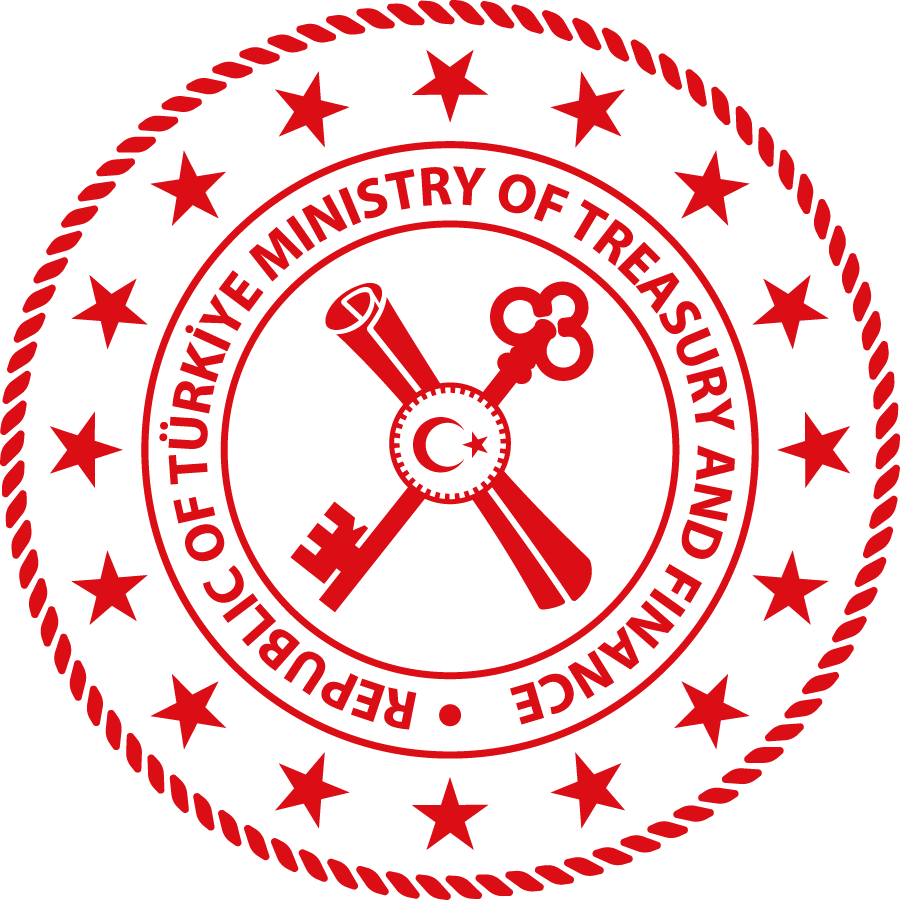 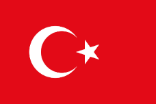 Benefits of the Extended TSA System - I
Uniting all actors towards the same goal
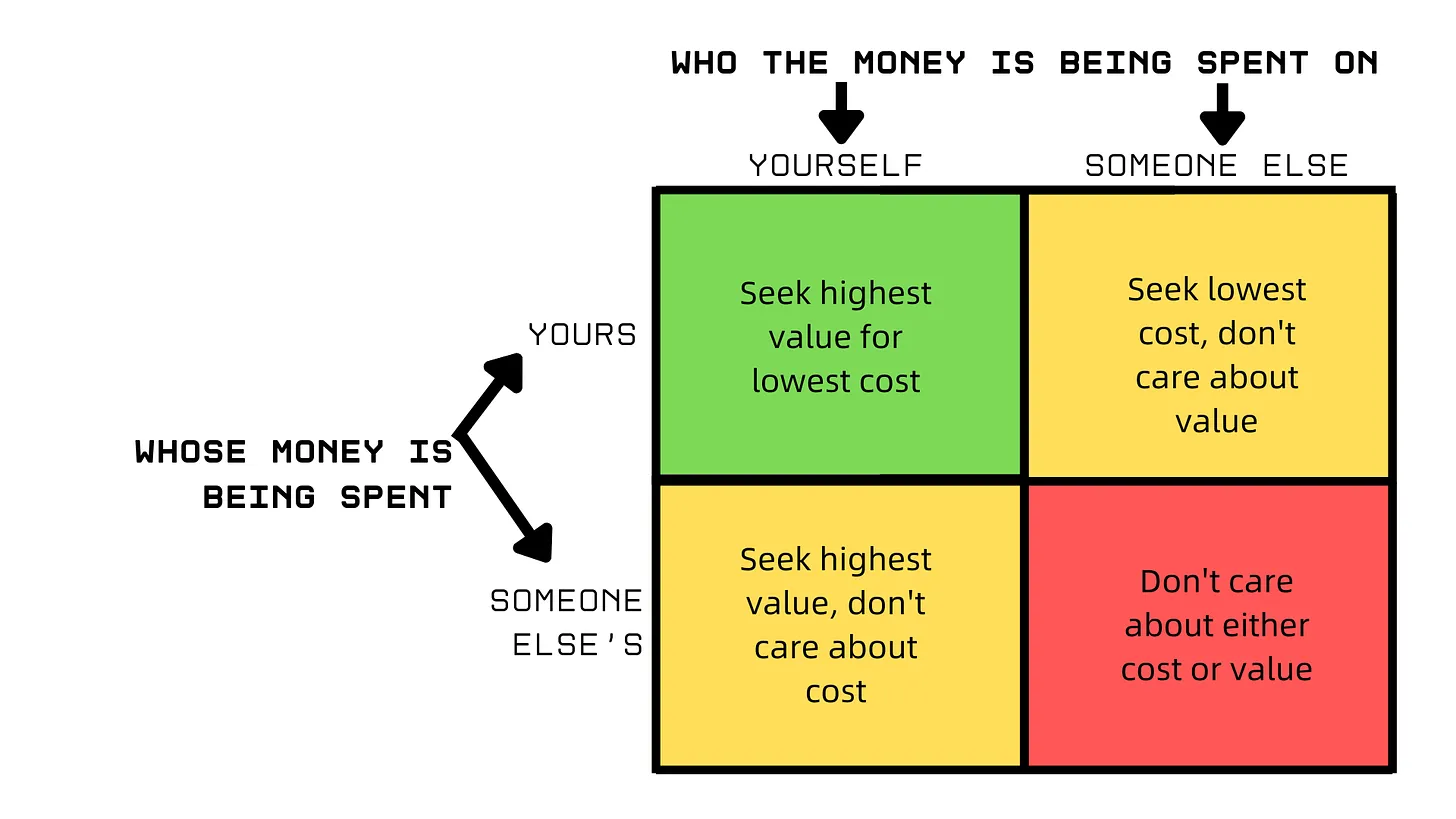 Optimality Condition
Friedman’s Matrix of Spending
20
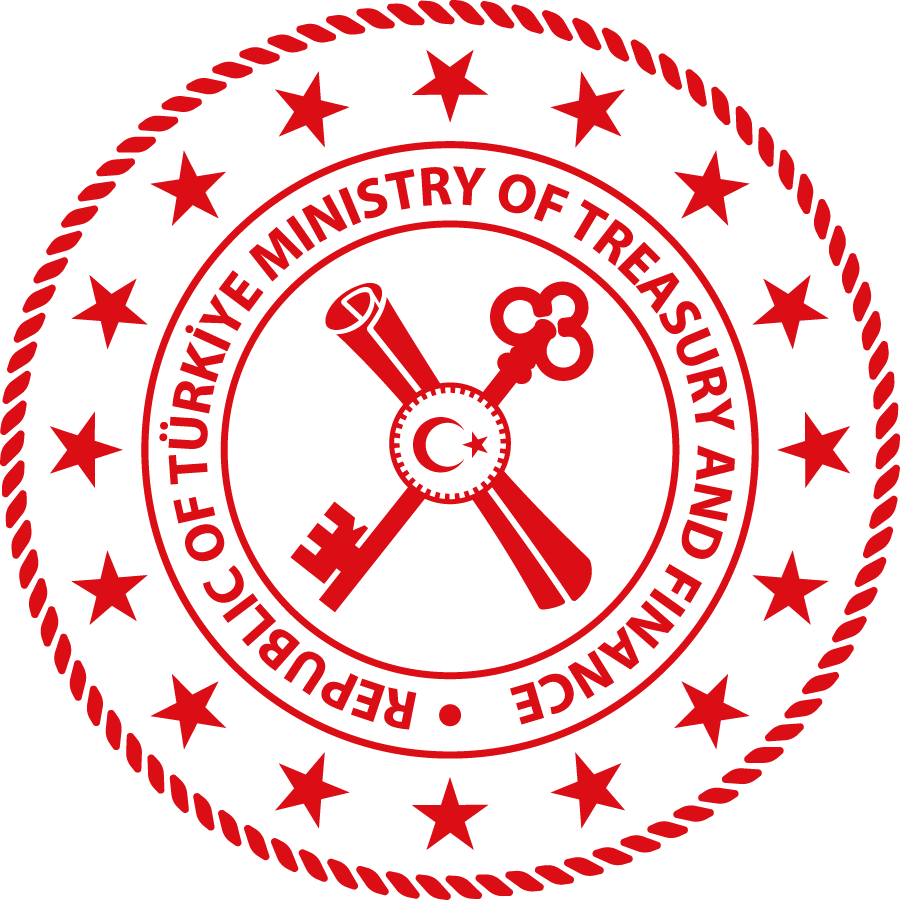 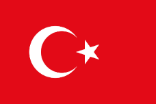 Benefits of the Extended TSA System - II
1
2
Debt Management
Cash Management
Reducing and avoiding unnecessary borrowing by allowing Treasury to use substantial amount of cash
Enabling public resources to be utilized more efficiently through economies of scale by collecting them in a single pool
3
Remuneration
Ensuring that public resources are remunerated with the appropriate instruments with optimum rate of return
21
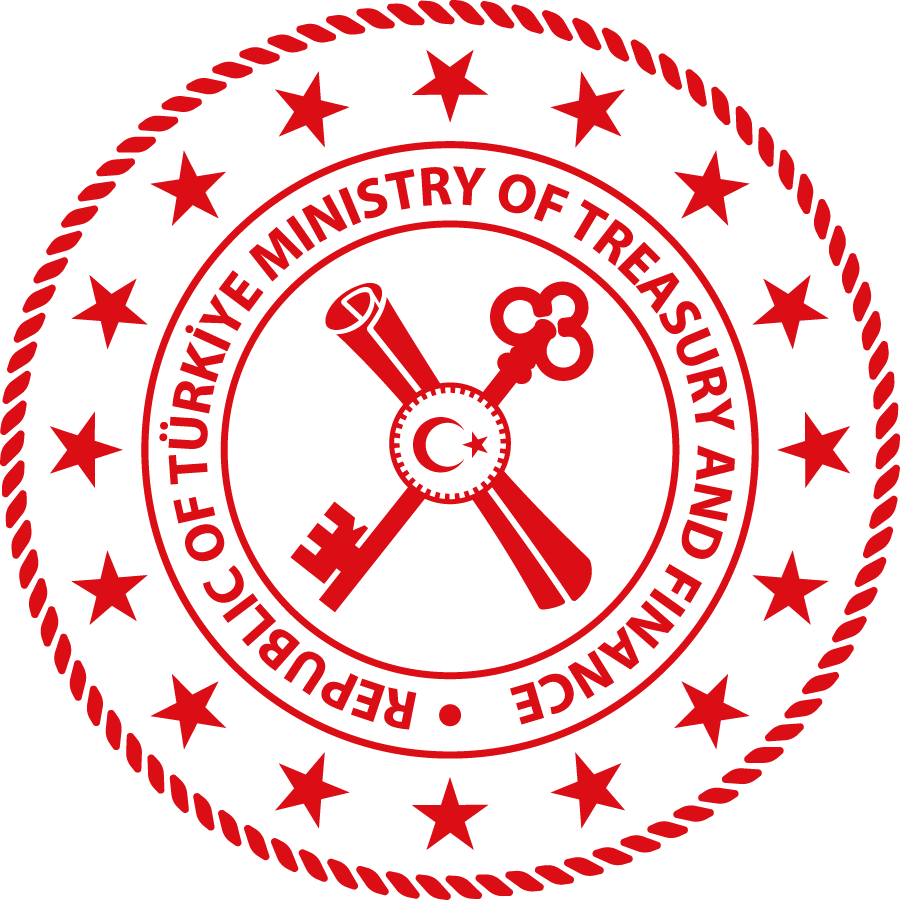 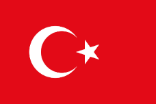 Benefits of the Extended TSA System - III
Increase in Treasury Cash Reserve
Remuneration Revenue, Positive Contribution to the Budget
Cost-free Financing
Minimizing idle cash resources; Lowering precautionary liquidity reserve
22
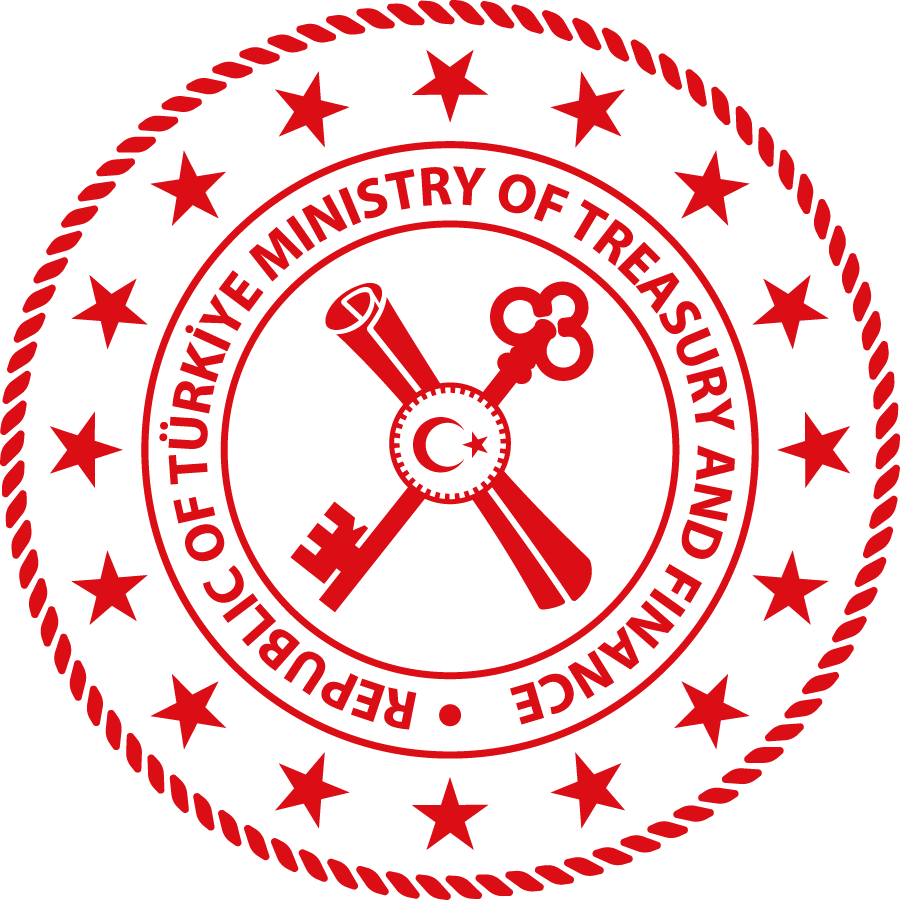 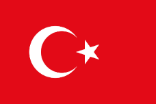 Benefits of the Extended TSA System - IV
Monitoring all public resources in real-time
Enabling public resources to be collected in a single pool and utilizing those more efficiently through economies of scale
Increasing the motivation of instutions to make realistic cash demand
Reducing and avoiding unnecessary borrowing for short-term cash shortage
Allowing public institutions to concentrate on their duties rather than evaluating their cash and reducing bureaucratic processes
23
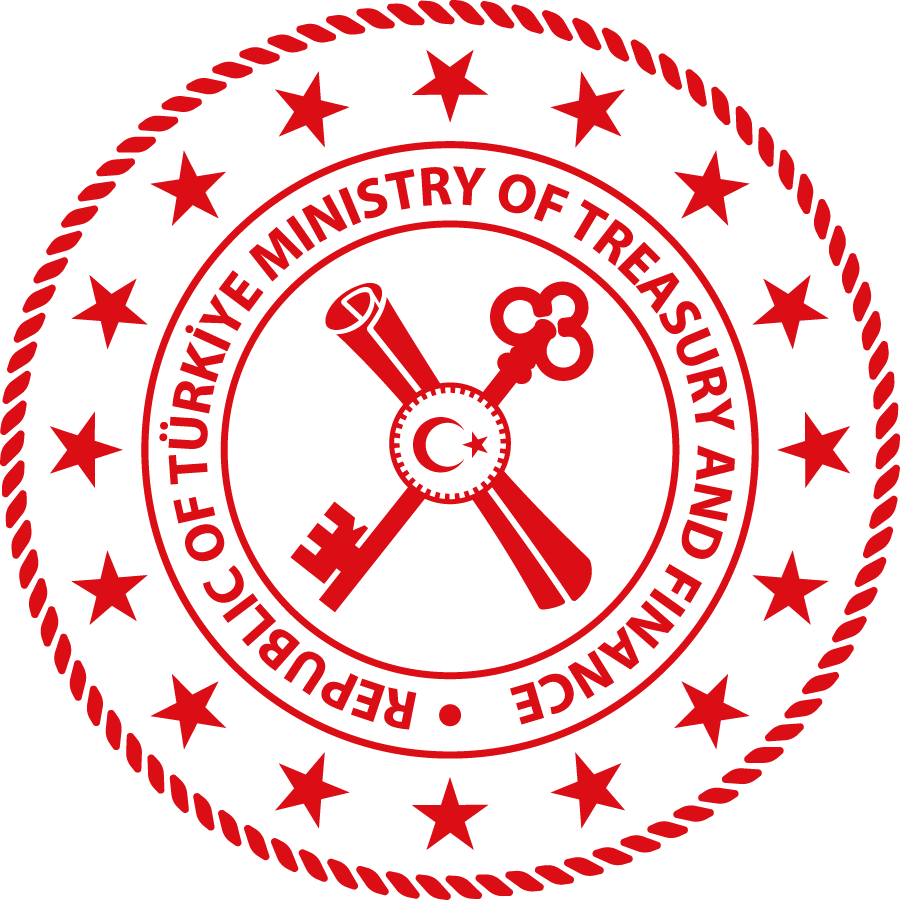 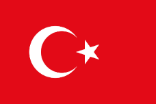 Balance and Number of Institutions of Extended TSA System
Approximately 45 billion ₺ 
increase in balance.
24
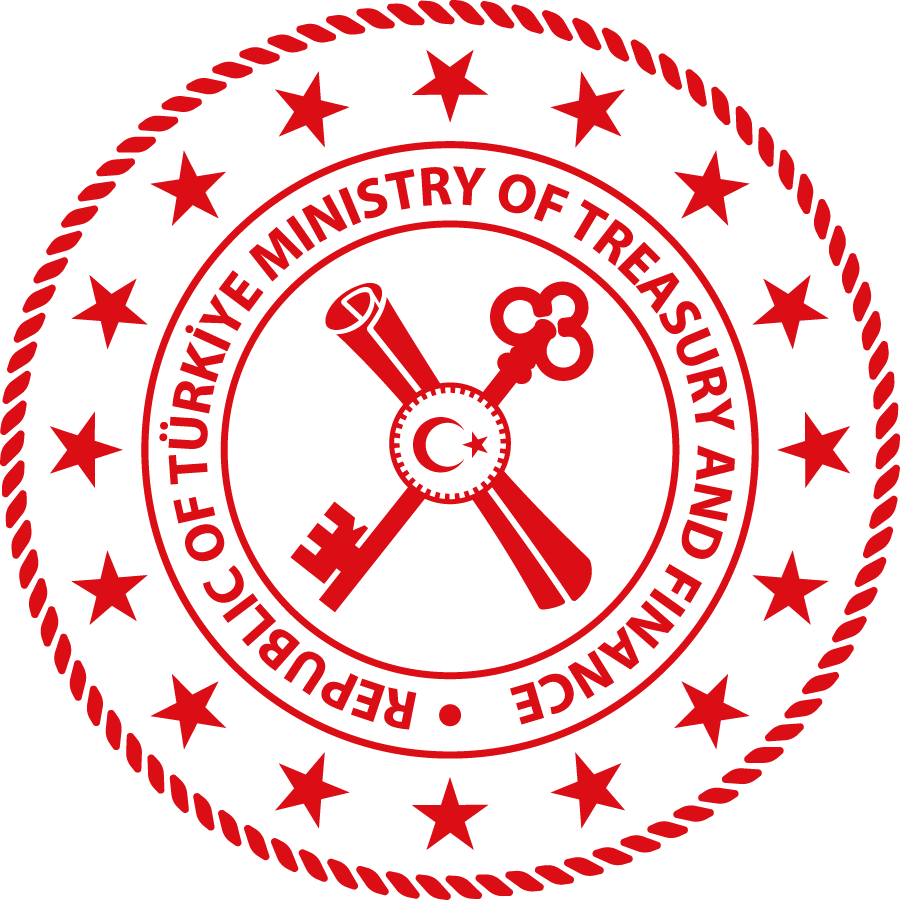 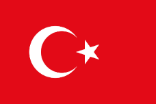 Interest Revenue and Number of Institutions of Extended TSA
25
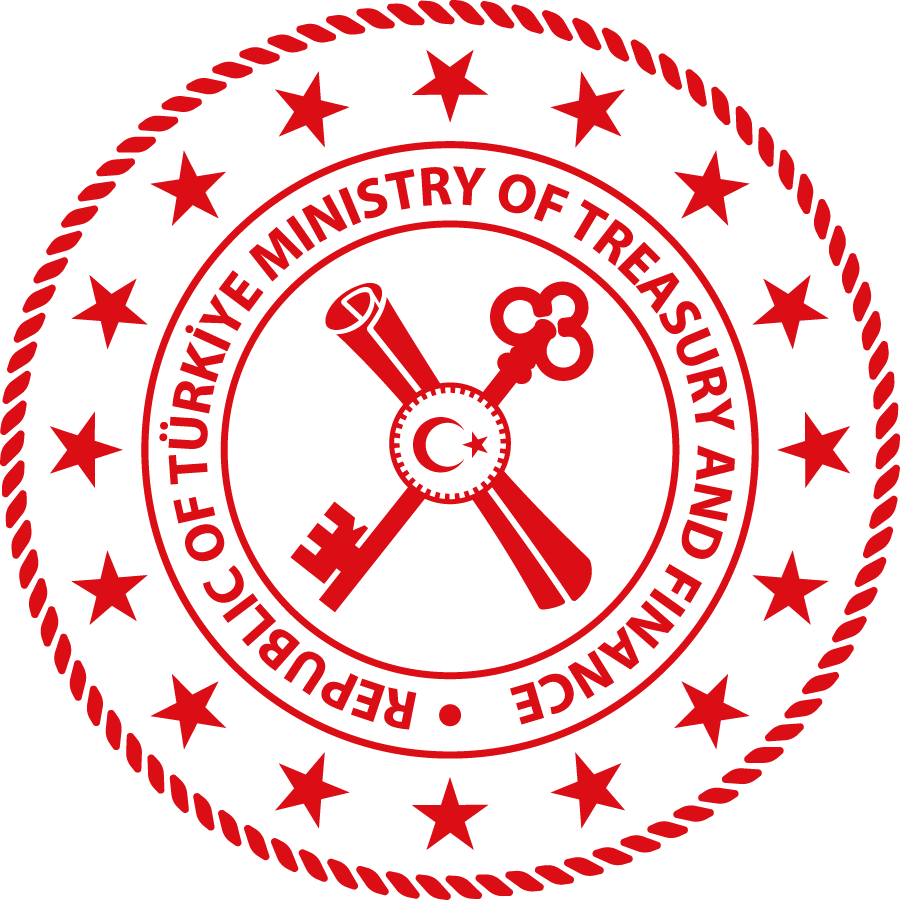 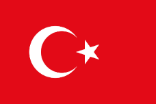 Cash Balance Trend of Extended TSA* (million ₺)
26
*As of September 2023
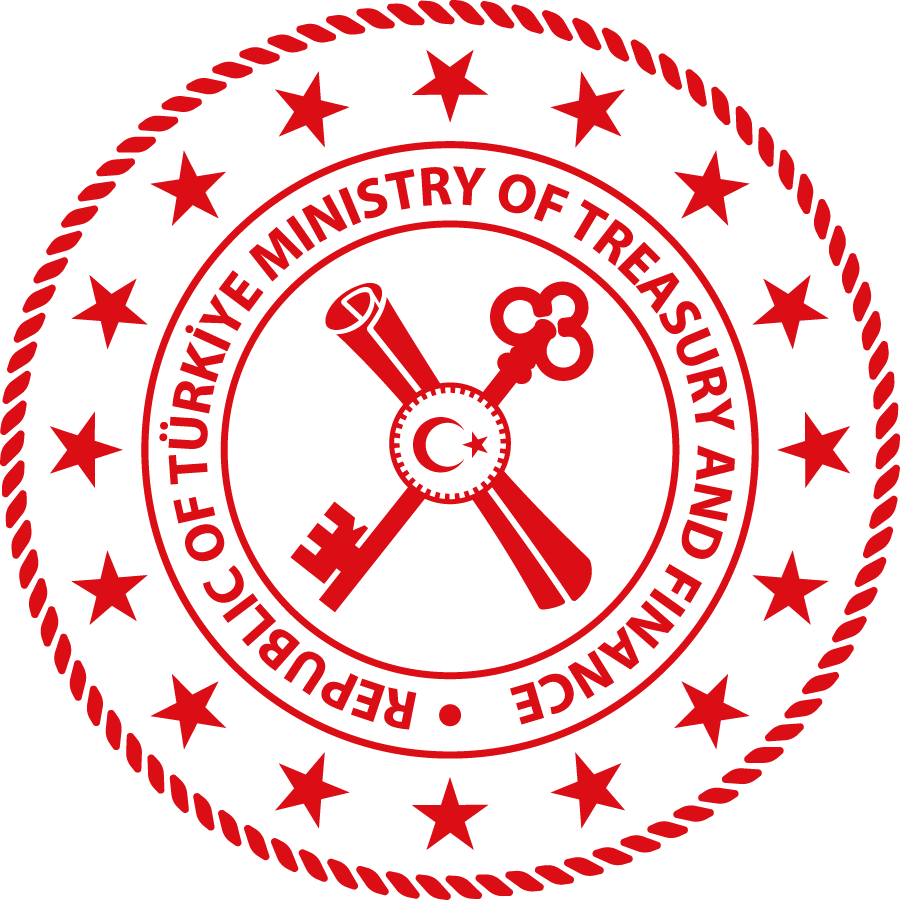 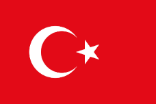 Payment Trend of Extended TSA* (million ₺)
27
*As of September 2023
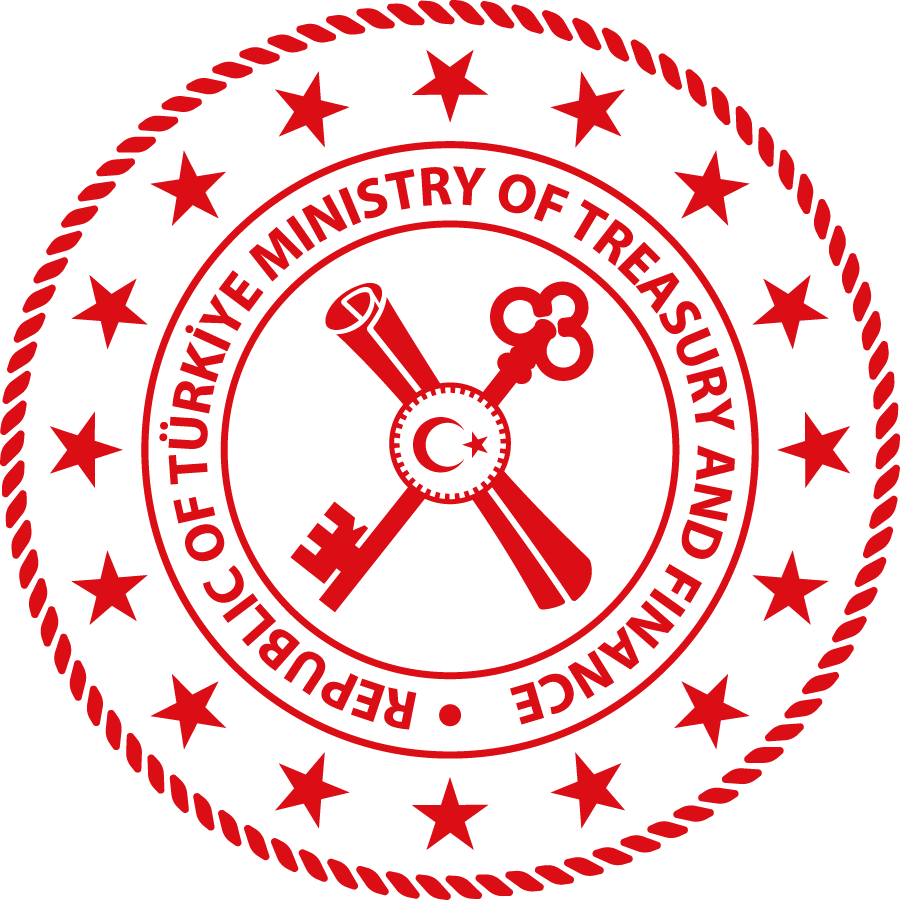 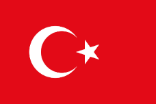 Thank You
THE MINISTRY OF TREASURY AND FINANCE
Directorate General of Public Finance
28
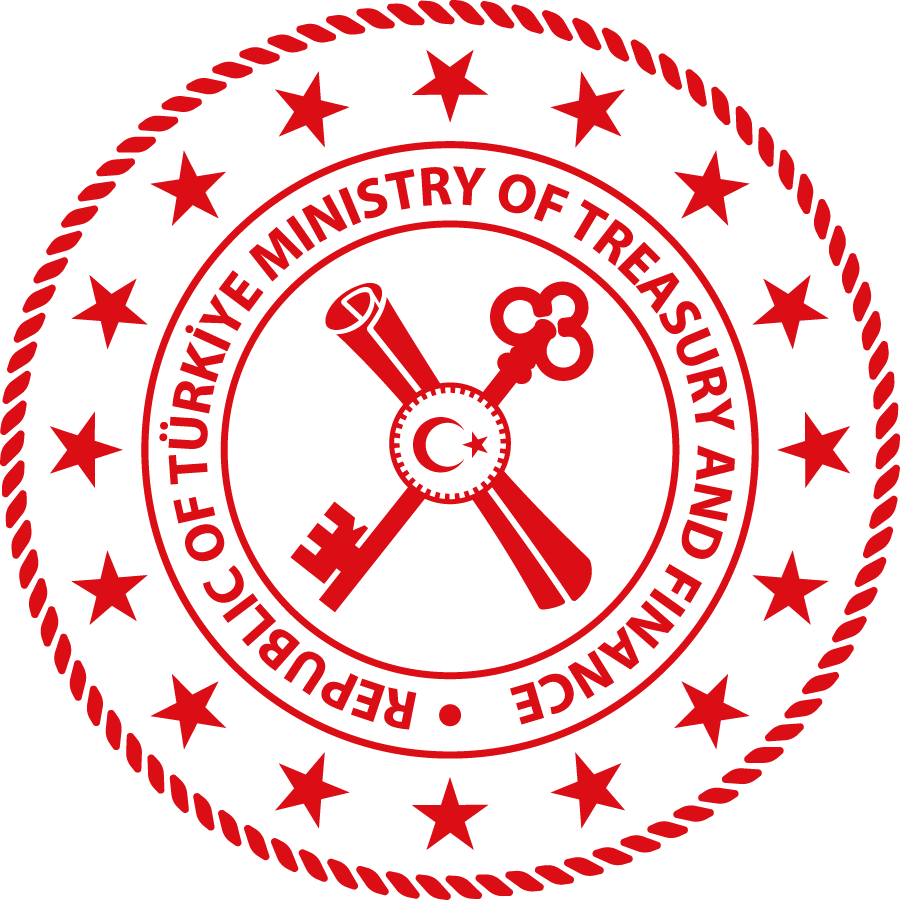 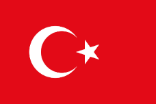 References
Can, B. (2020). Extended New Treasury Single Account: New Tool for Government Cash Management in Turkey. In: Akdemir, T., Kıral, H. (eds) Public Financial Management Reforms in Turkey: Progress and Challenges, Volume 2. Accounting, Finance, Sustainability, Governance & Fraud: Theory and Application. Springer, Singapore. https://doi.org/10.1007/978-981-15-4226-8_1

Can, B. (2019). “The Likely Impact of Extended Turkish Treasury Single Account System on Public Finance in Turkey”. BDDK Bankacılık ve Finansal Piyasalar Dergisi, 13 (2) , 231-266 . Retrieved from https://dergipark.org.tr/tr/pub/bddkdergisi/issue/57334/812487

Can, B. (2019). “A New Extended Treasury Single Account”. Public Debt Management Report, 59 - 68. 

Can, B. (2018). “The Impact of Expansion of Turkish Treasury Single Account System on Public Financial Management in Turkey” (Master Thesis, TOBB University of Economics and Technology).
29
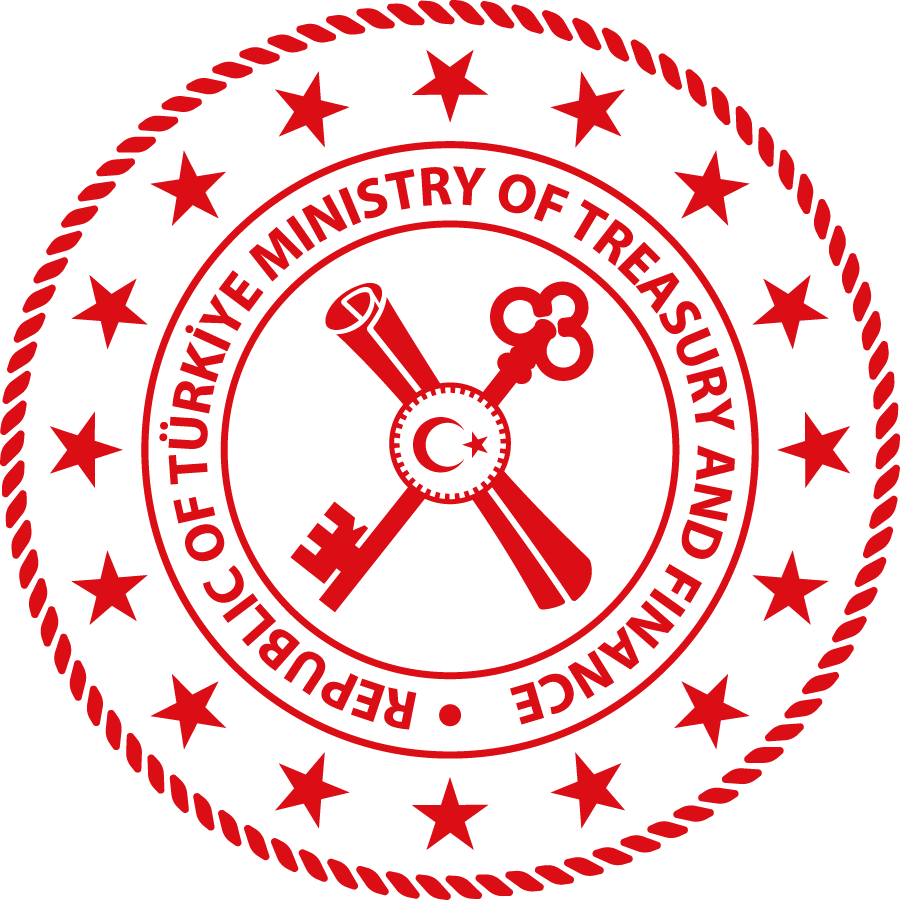 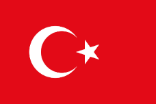 APPENDIX
30
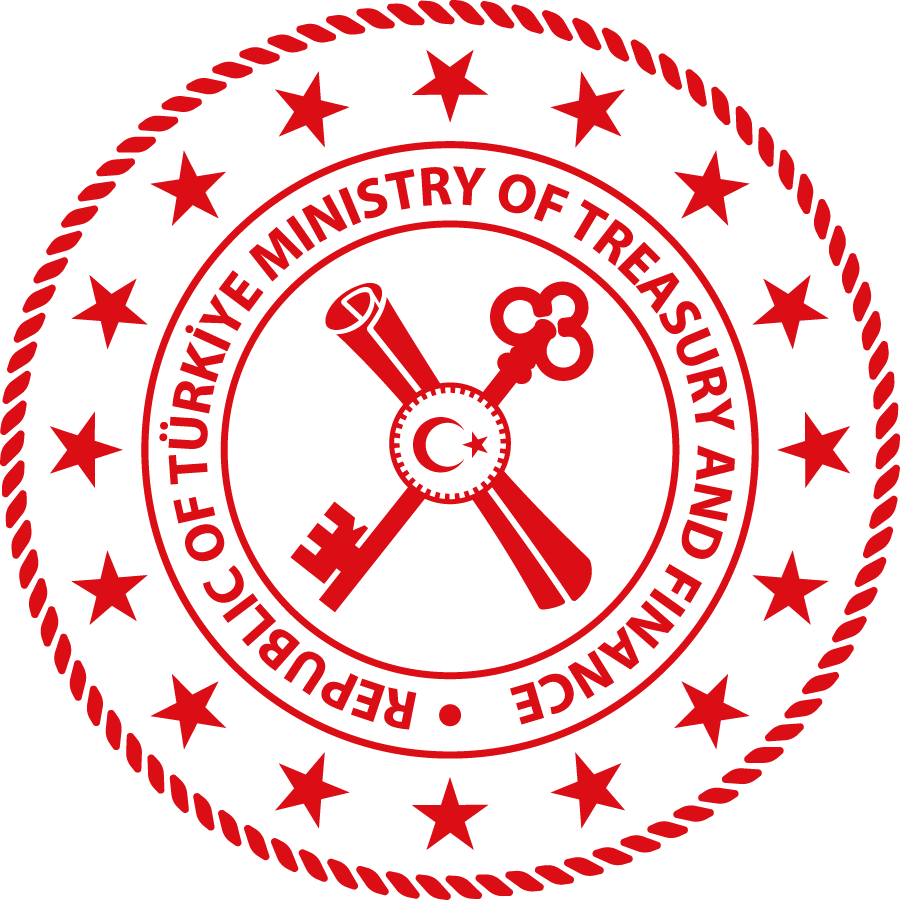 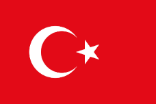 Extended Treasury Single Account Information System - I
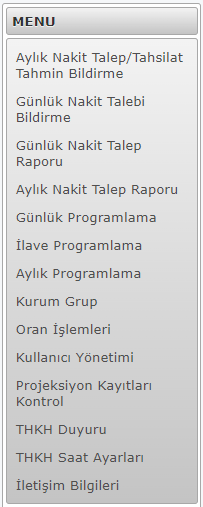 Monthly cash inflow/outlow prediction screen
Daily cash request screen
Daily cash request report
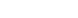 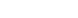 Monthly cash request report
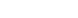 Daily cash programming screen
Additional cash request programming screen
Monthly cash programming screen
Institutions by group
Ratio screen
User account management
Projection records control screen
Announcements screen
End of cash request time settings
Contacts informations
31
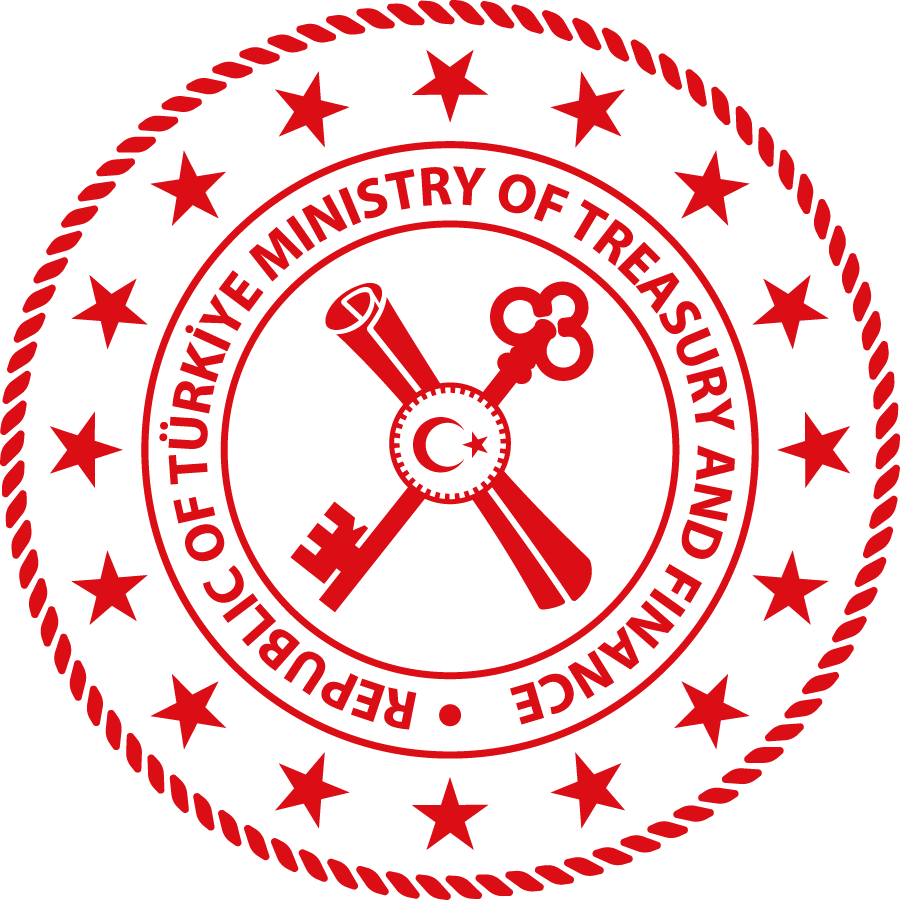 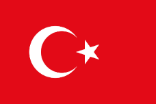 Extended Treasury Single Account Information System - II
Daily Cash Requesting Screen of the Institutions
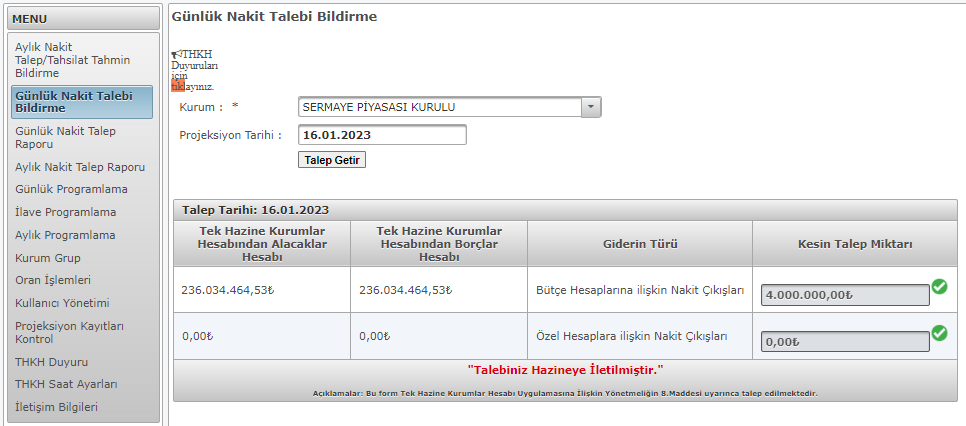 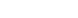 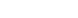 daily cash request for budgetary accounts
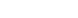 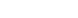 institutions receivables from TSA
payables to institutions from TSA
32
daily cash request for special accounts
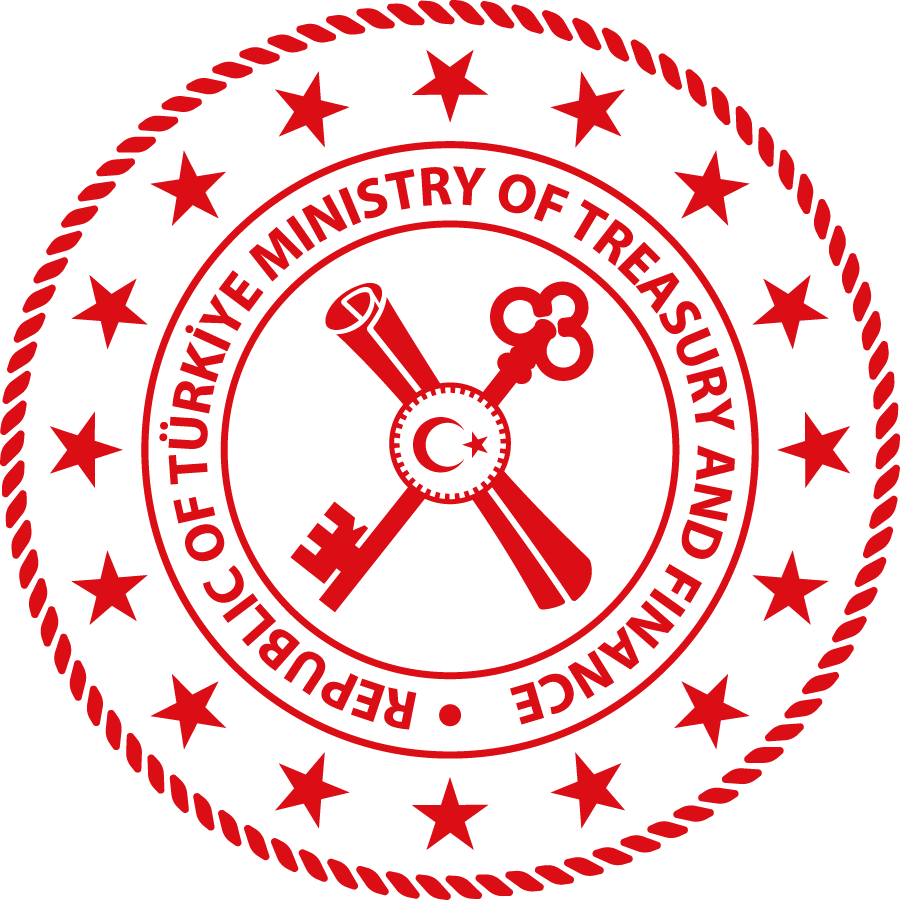 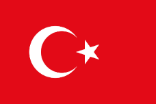 Extended Treasury Single Account Information System - III
Daily Programming Screen of the Treasury
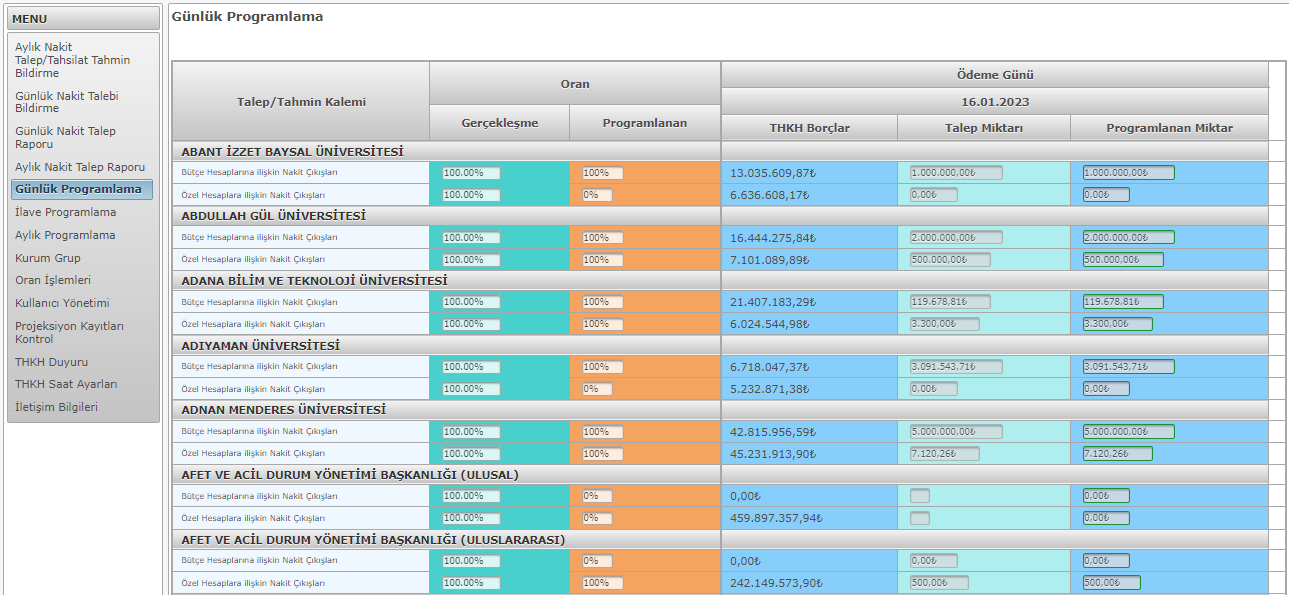 ratios applied to cash requests
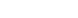 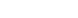 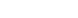 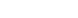 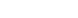 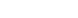 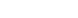 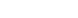 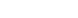 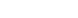 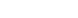 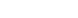 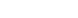 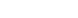 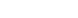 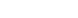 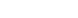 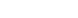 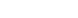 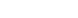 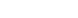 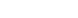 daily programmed cash amounts by Treasury
daily requested cash amounts of the related institutions
cash balance of the related institutions
list of the public institutions
33
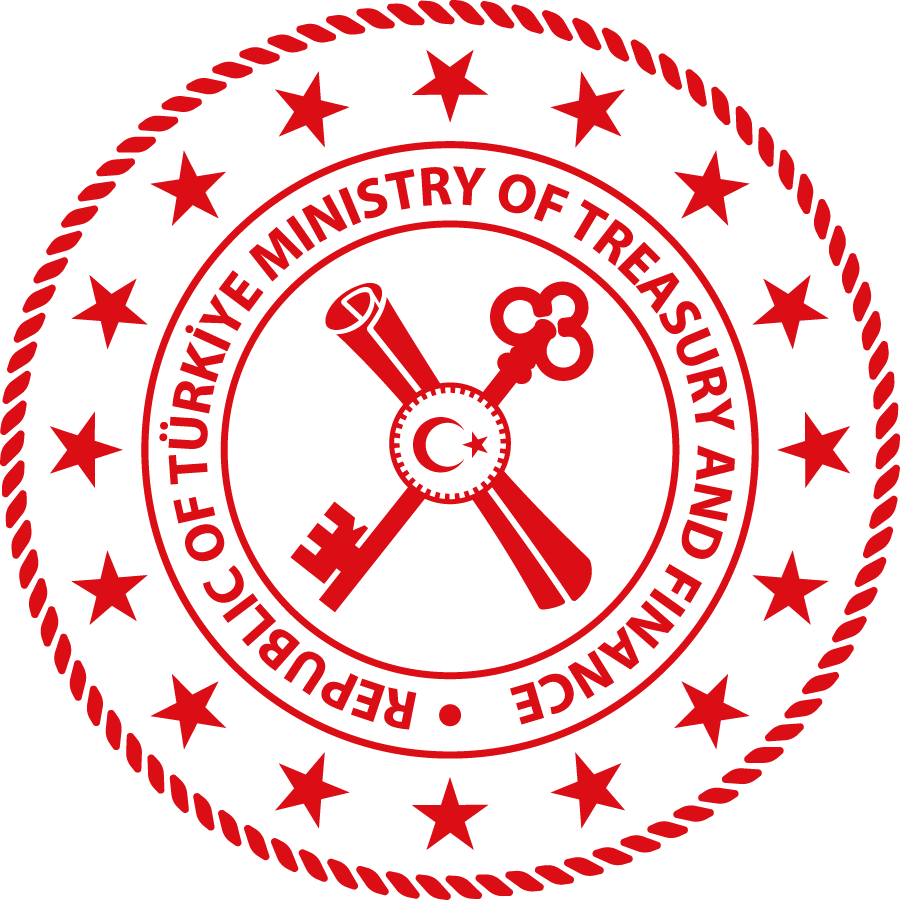 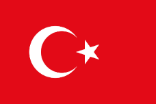 Extended Treasury Single Account Information System - IV
Monthly Cash Inflows/Outflows Prediction Screen of the Institutions
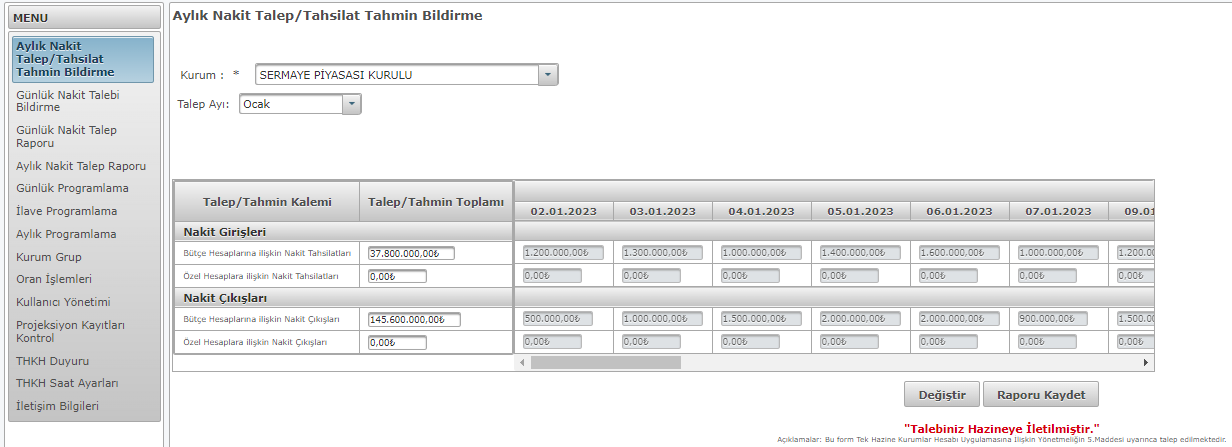 cash inflows prediction on a daily basis
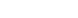 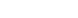 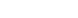 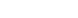 cash outlows prediction on a daily basis
34
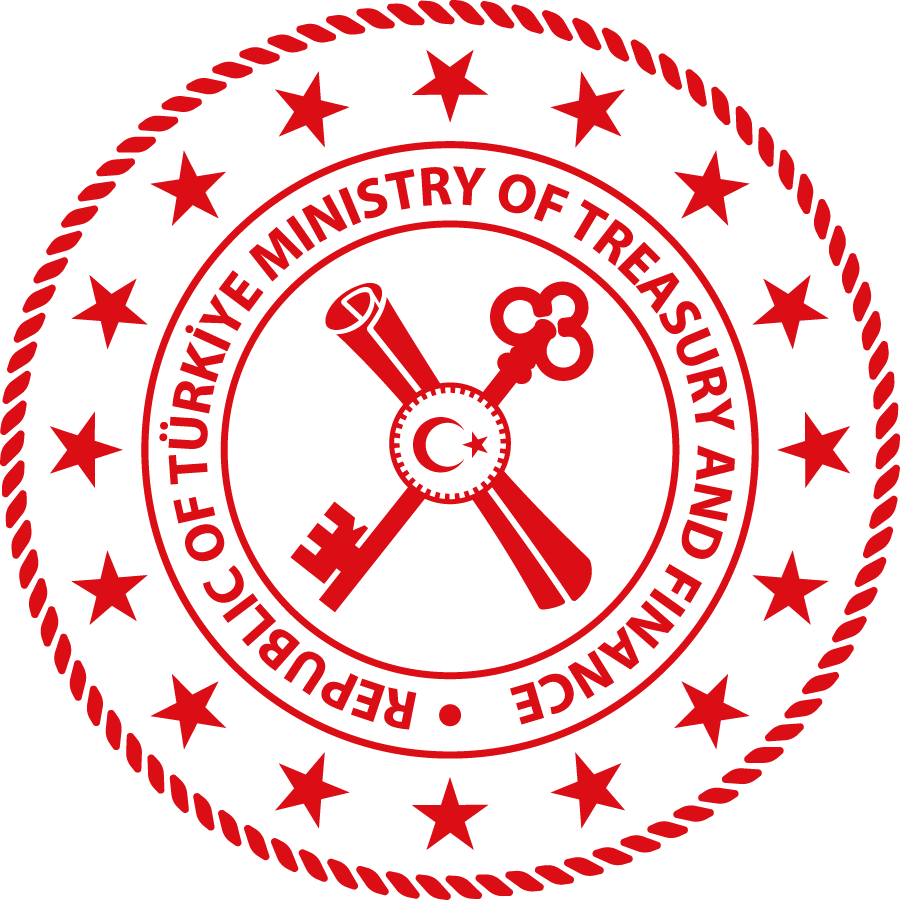 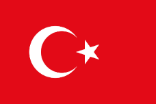 Extended Treasury Single Account Information System - V
Monthly Programming Screen of the Treasury
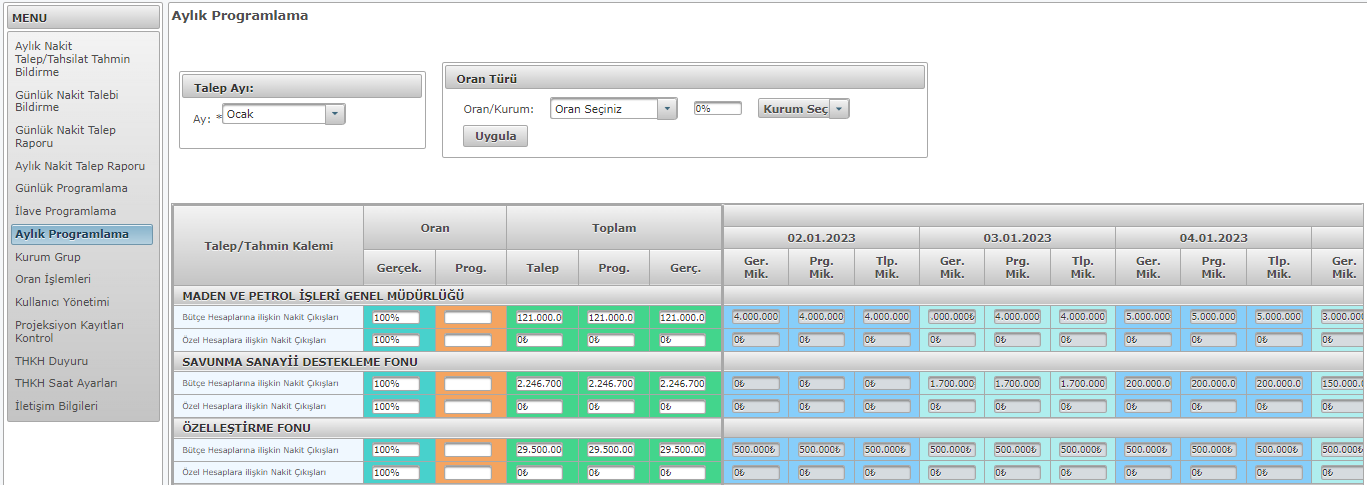 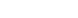 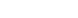 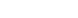 list of the public institutions
monthly cash predictions of institutions and programmed amounts by the Treasury
ratios applied to cash predictions
35